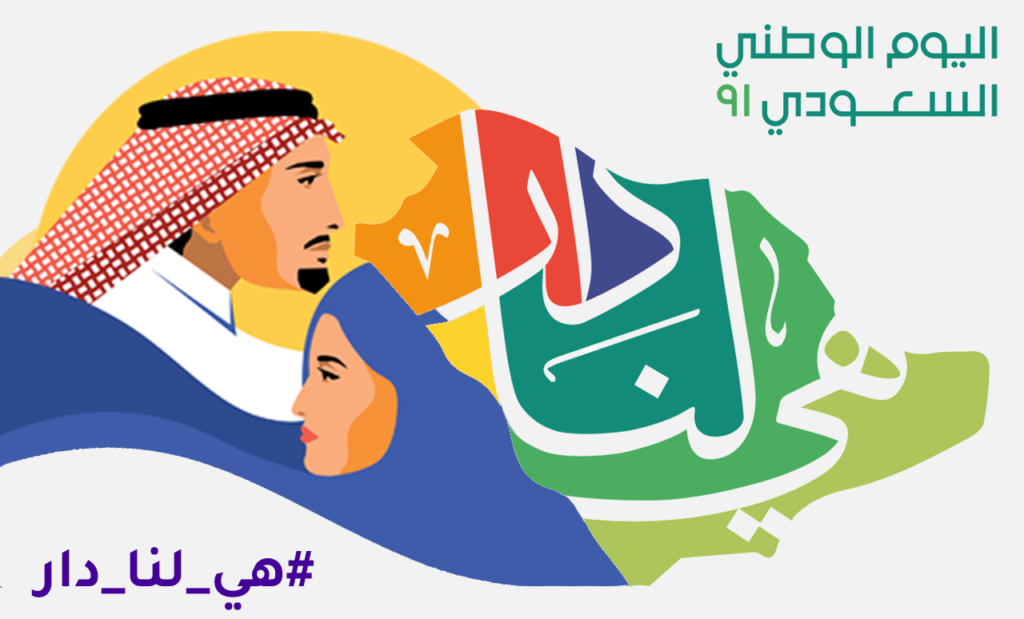 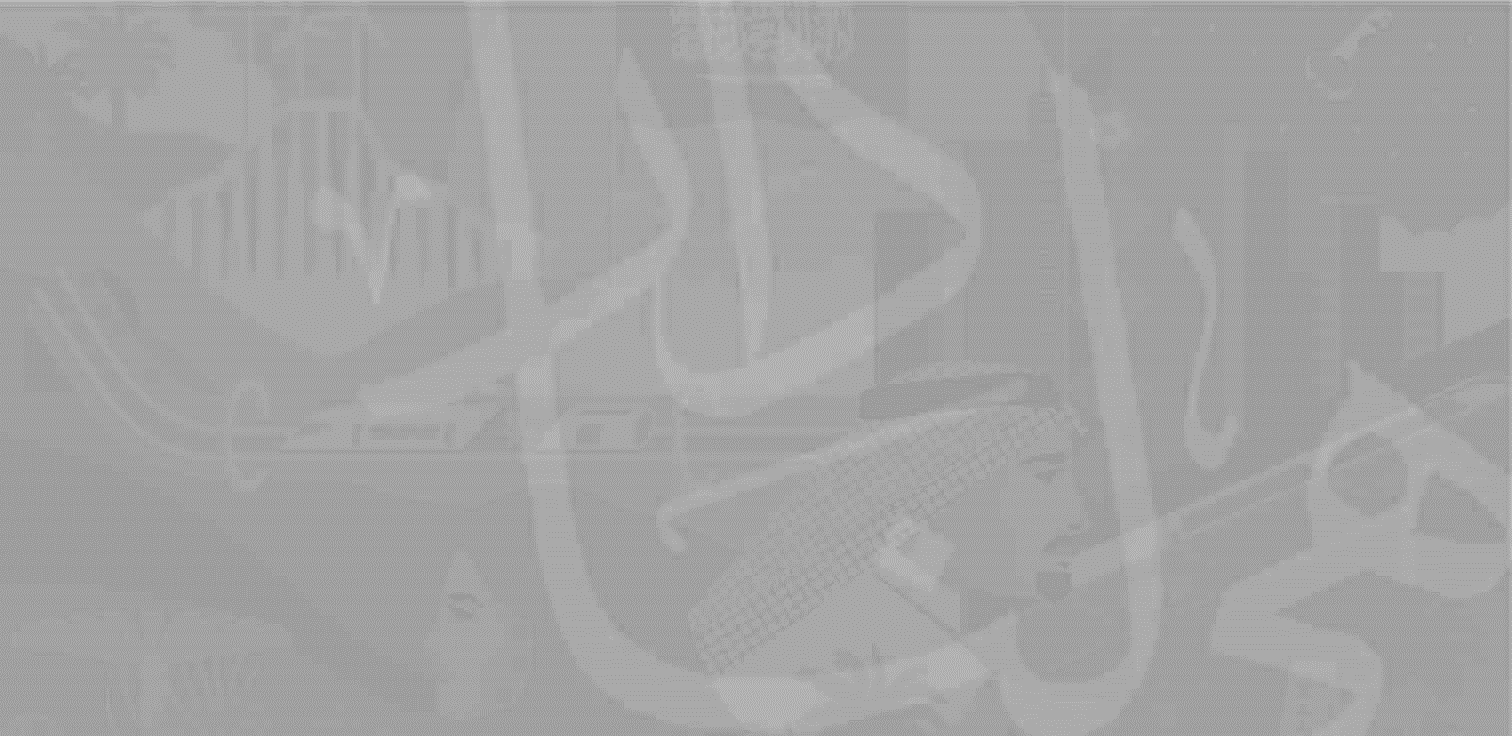 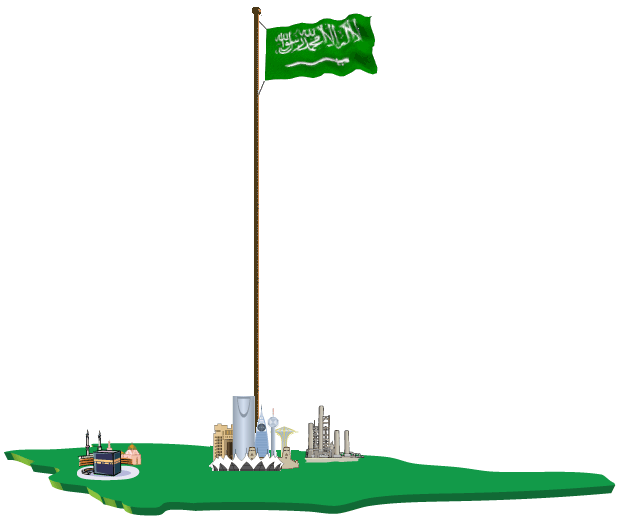 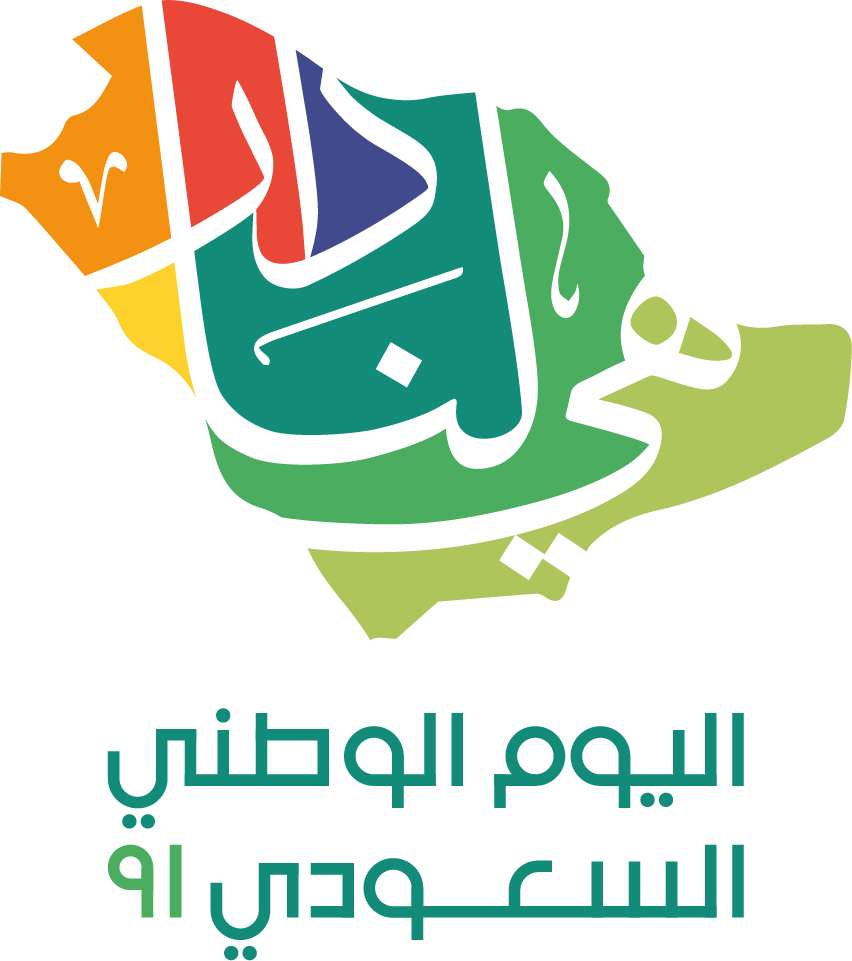 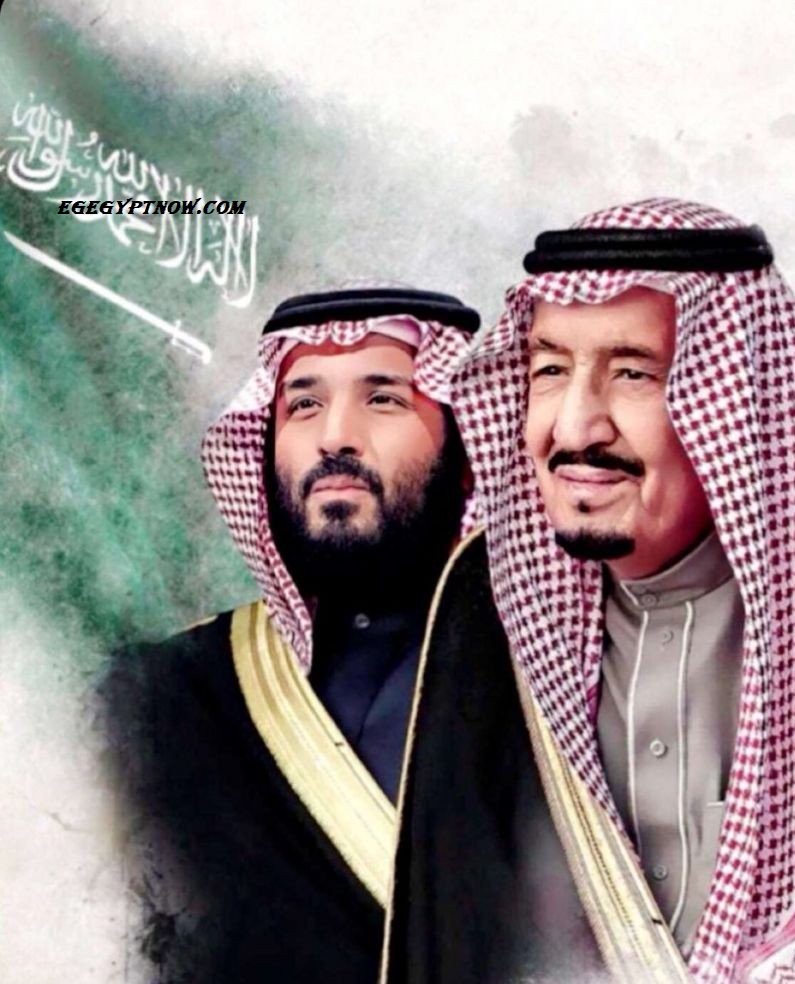 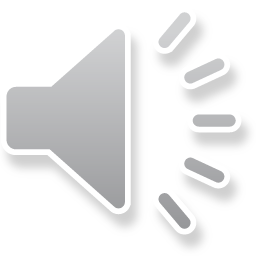 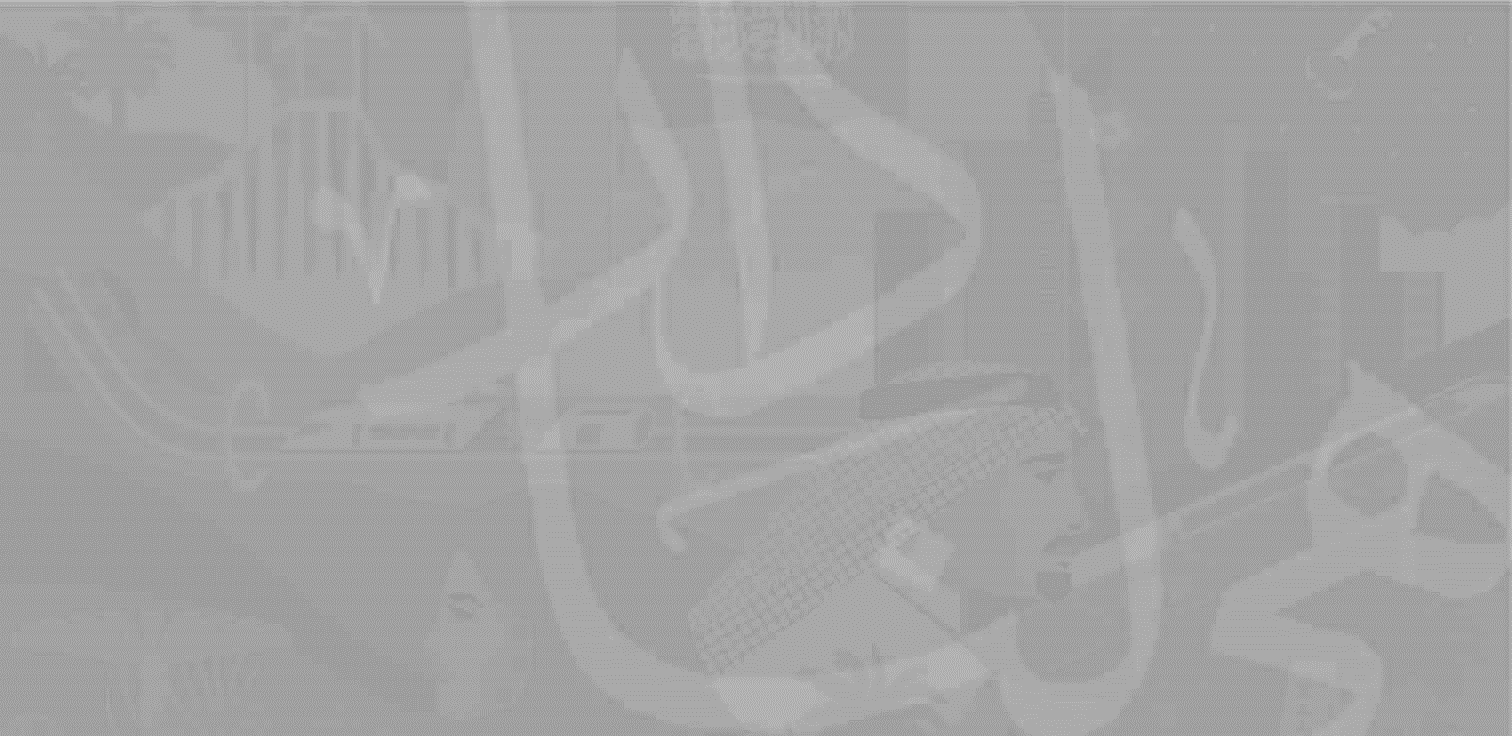 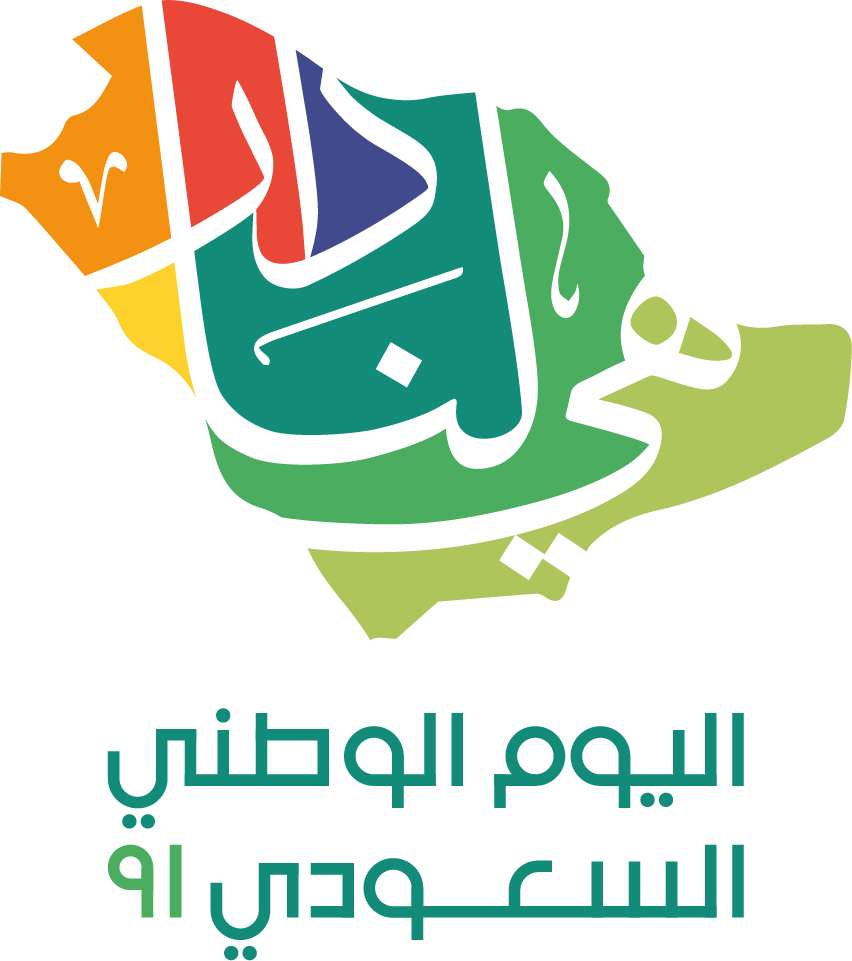 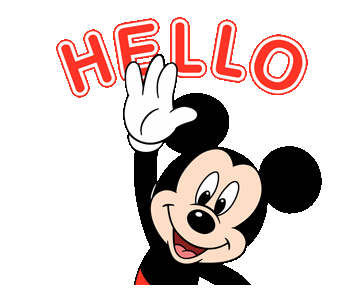 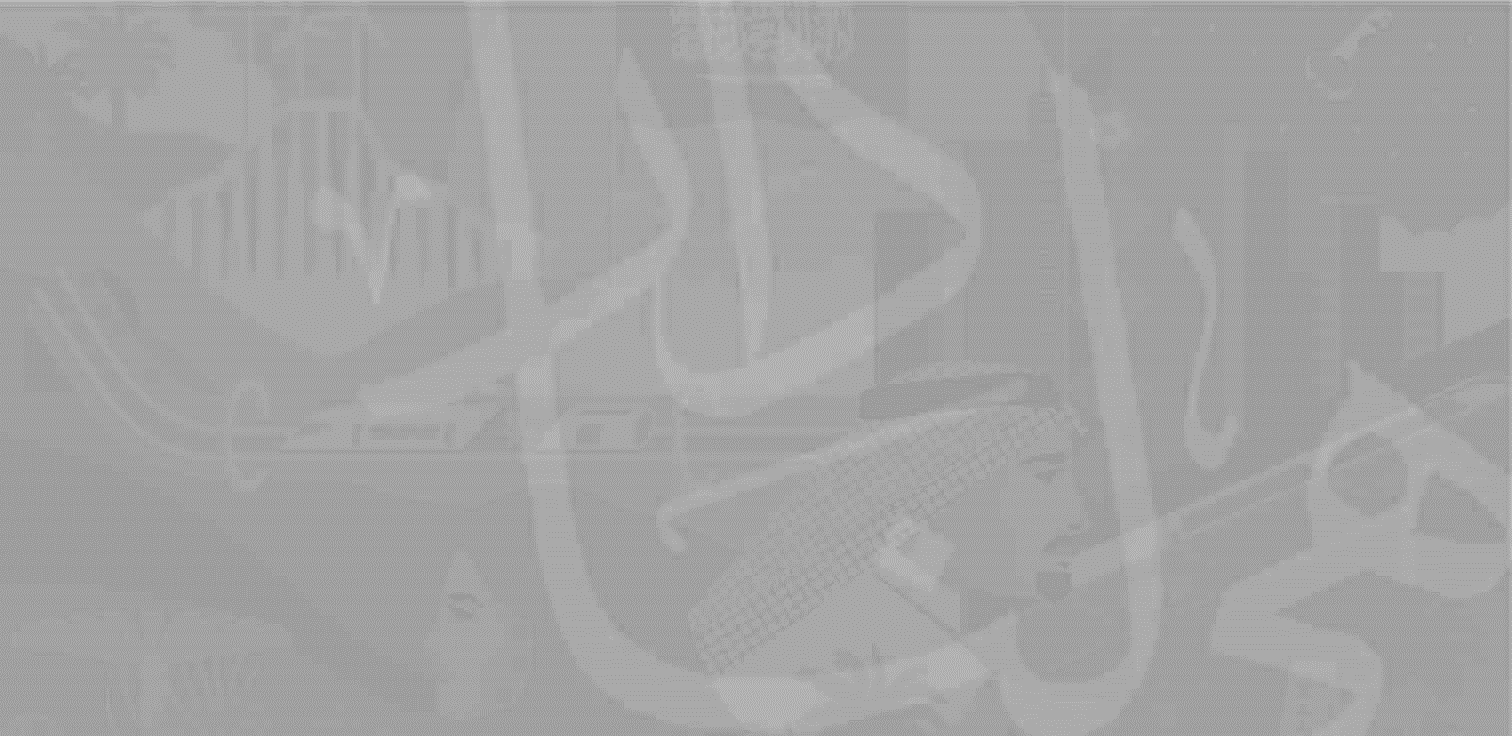 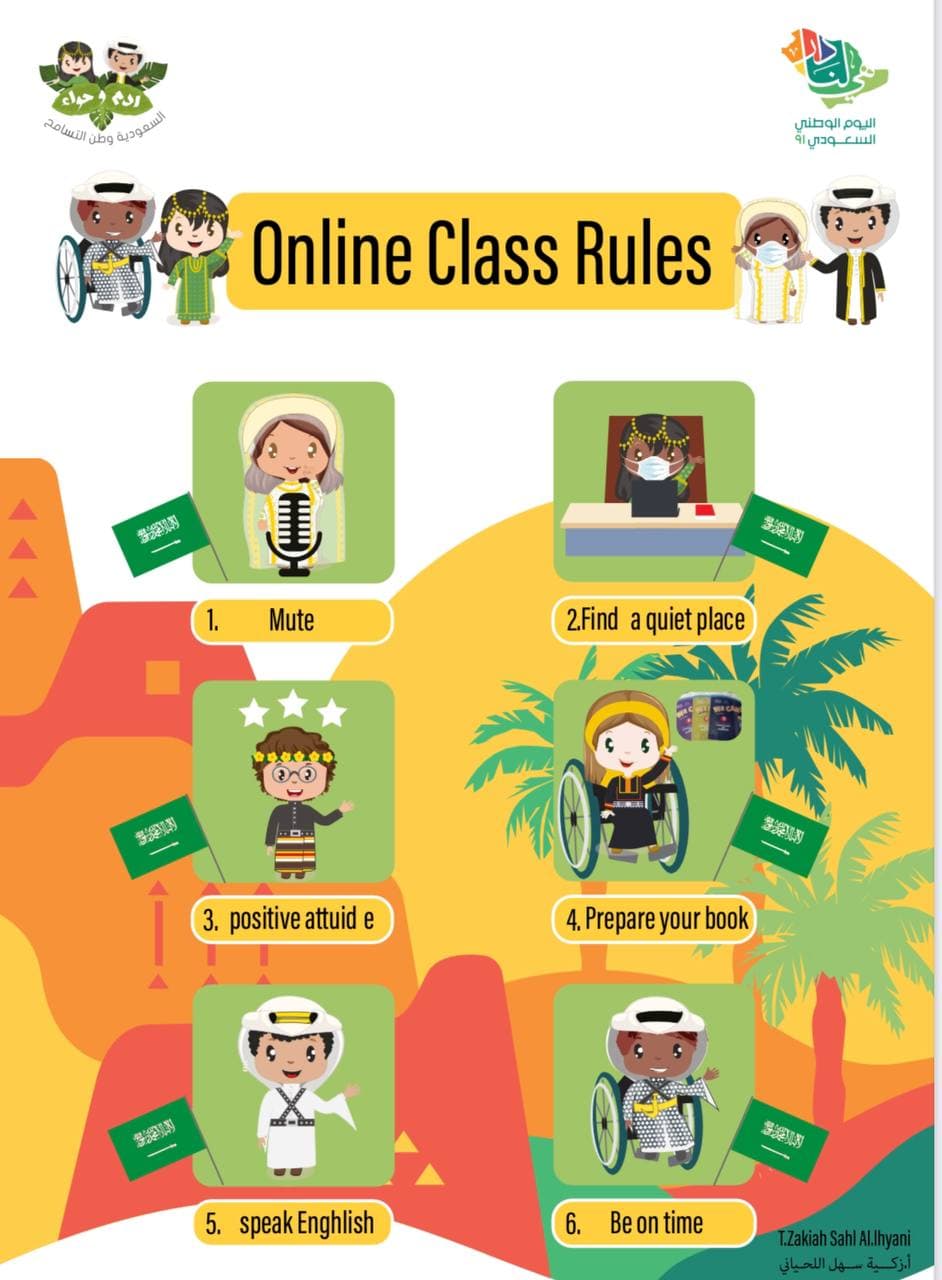 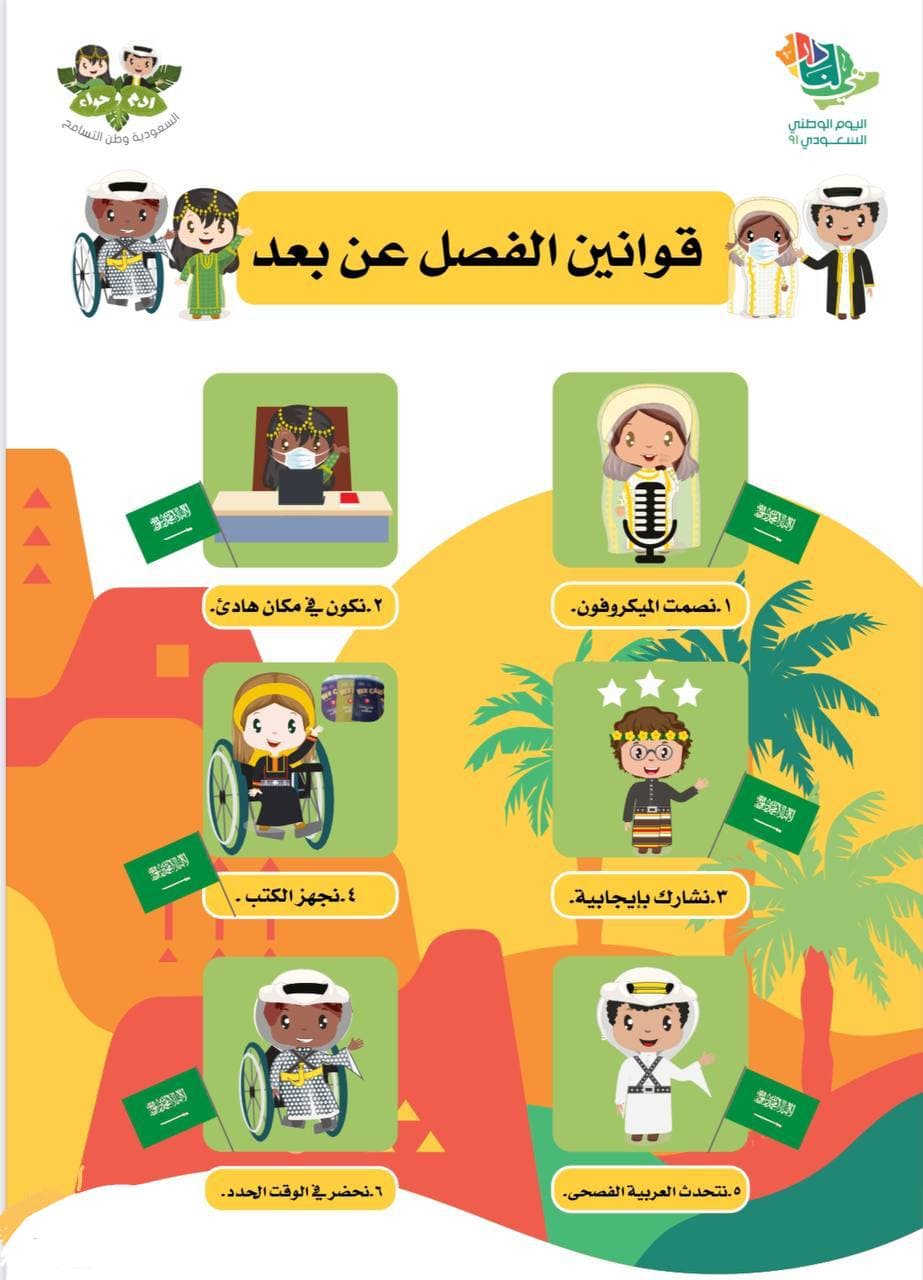 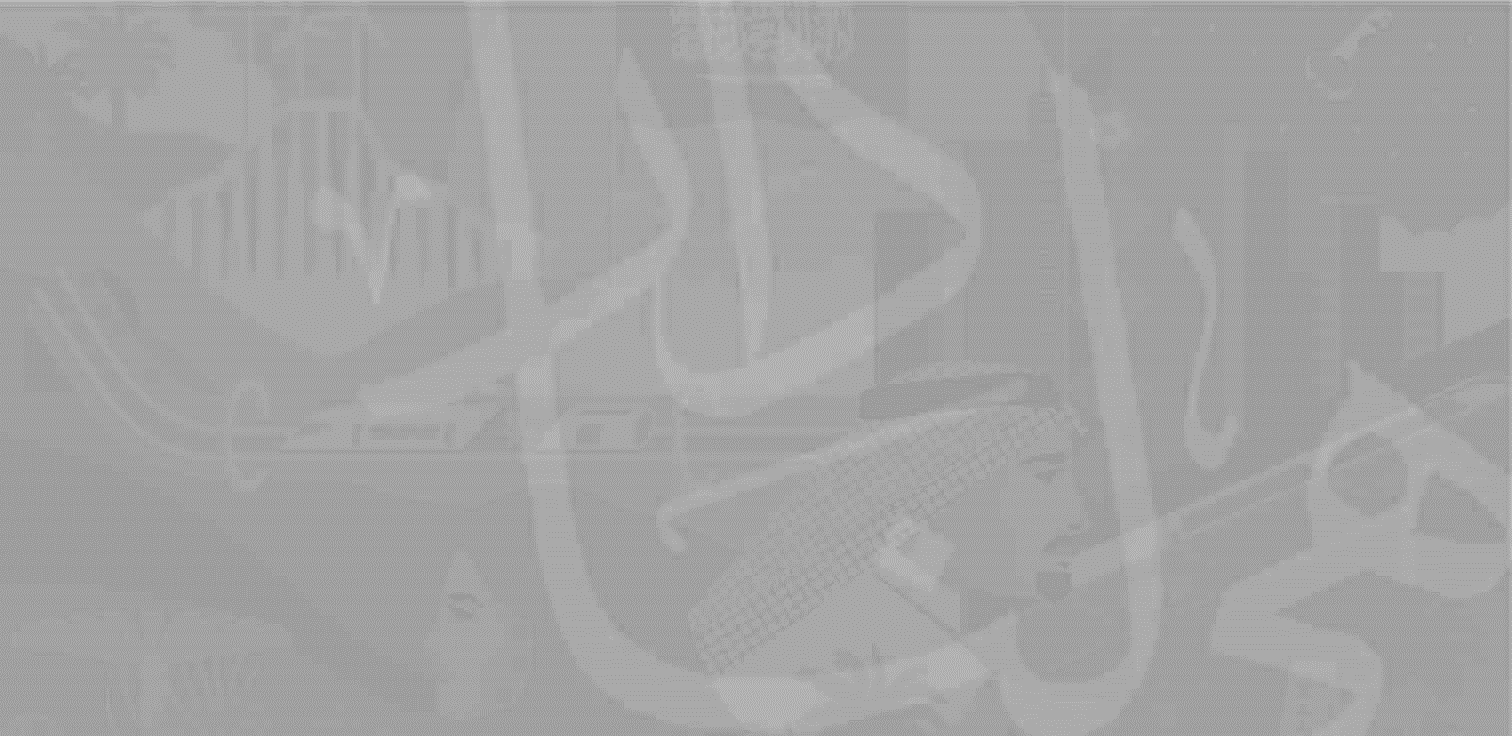 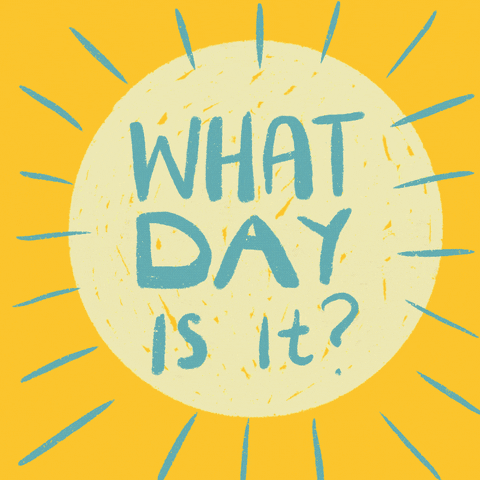 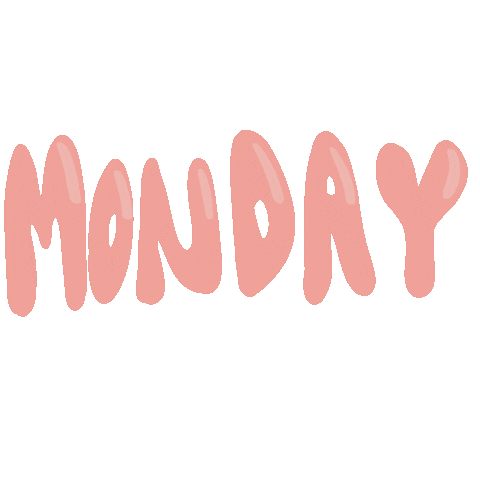 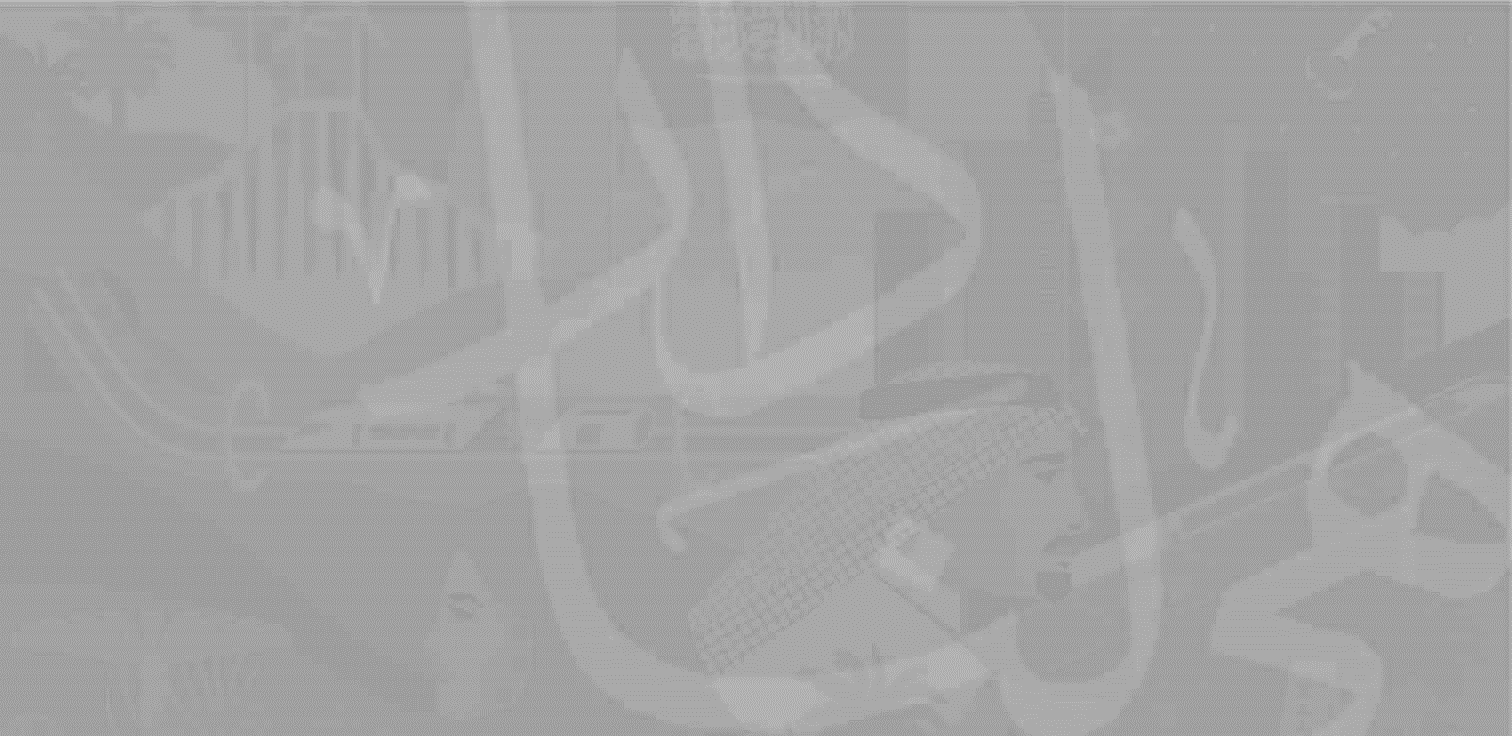 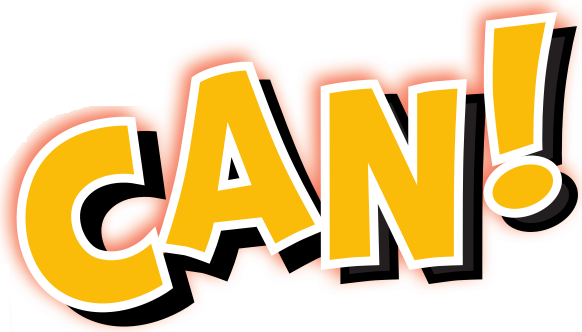 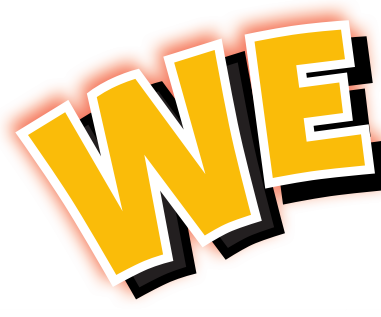 1
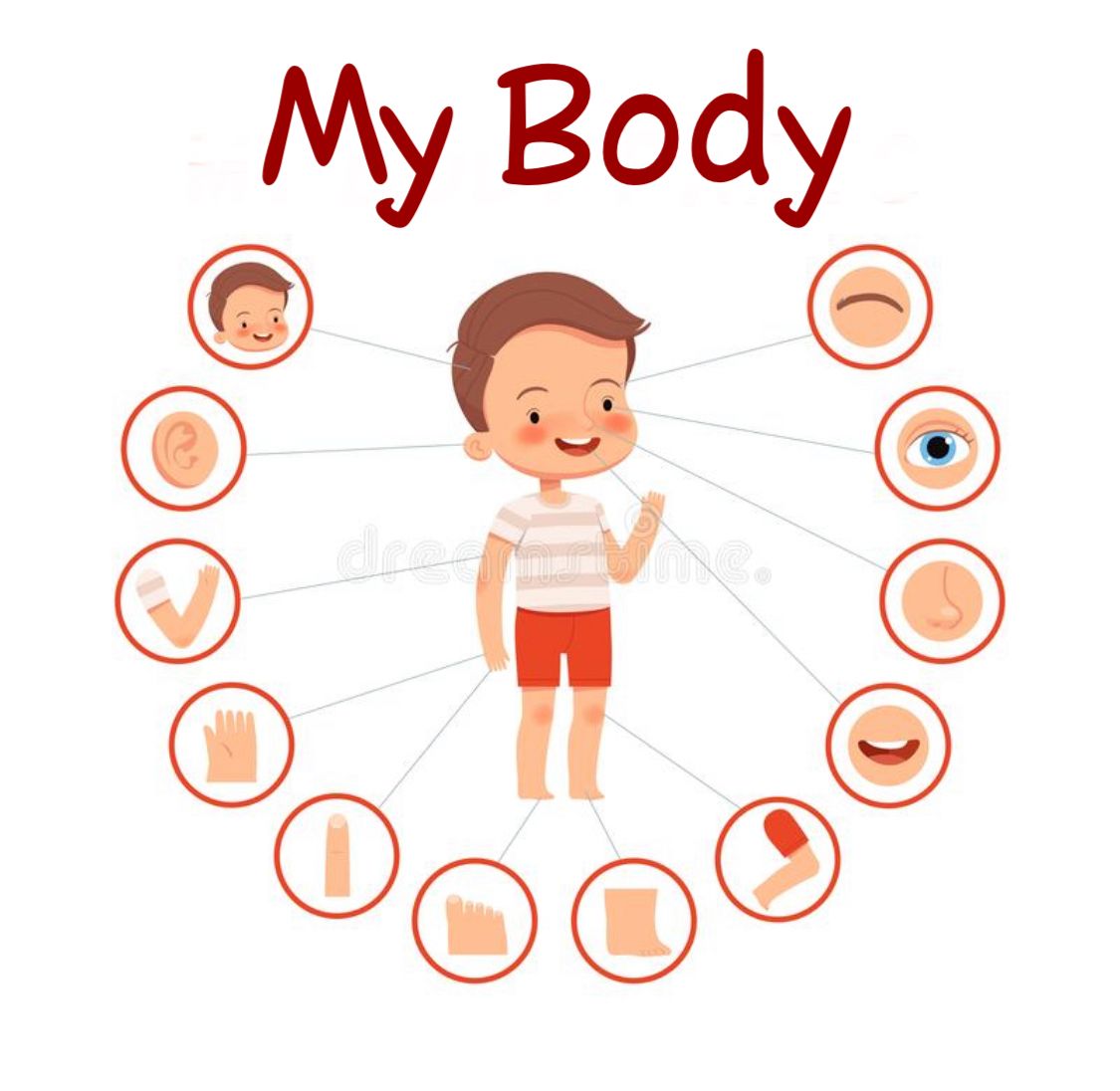 My Body
جسدي
Rhythms and Sounds
الايقاعات والأصوات
Open your book to pages 14-15
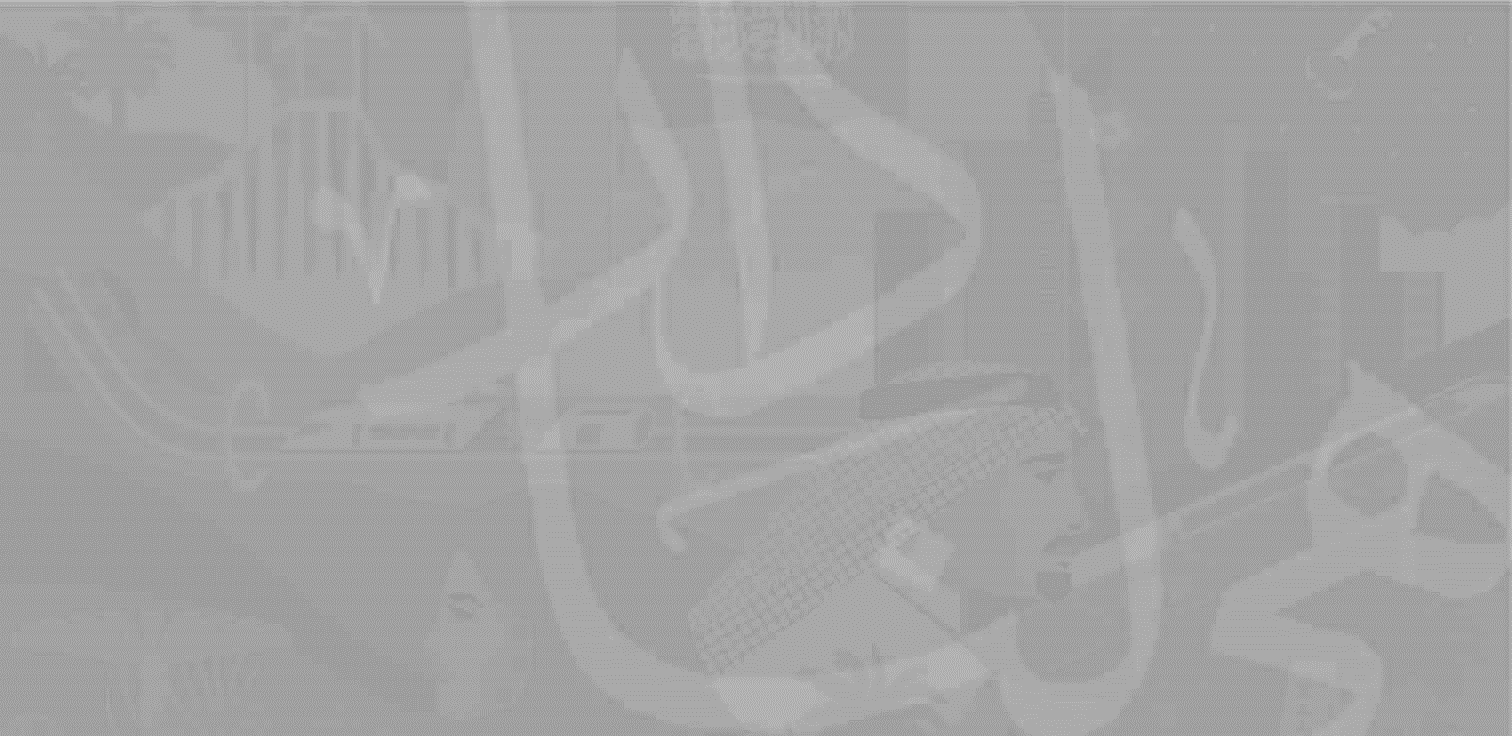 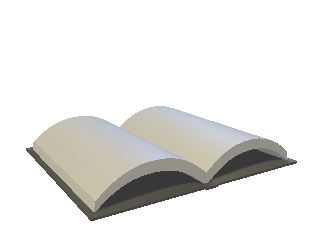 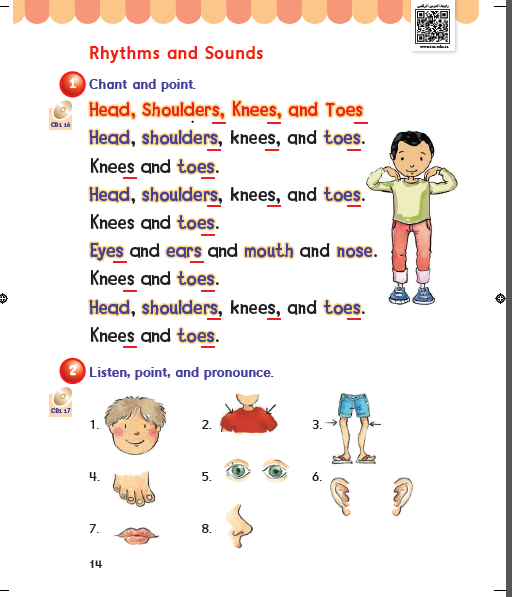 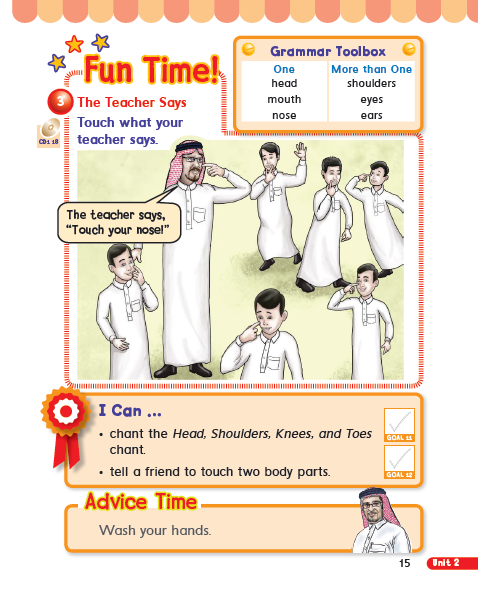 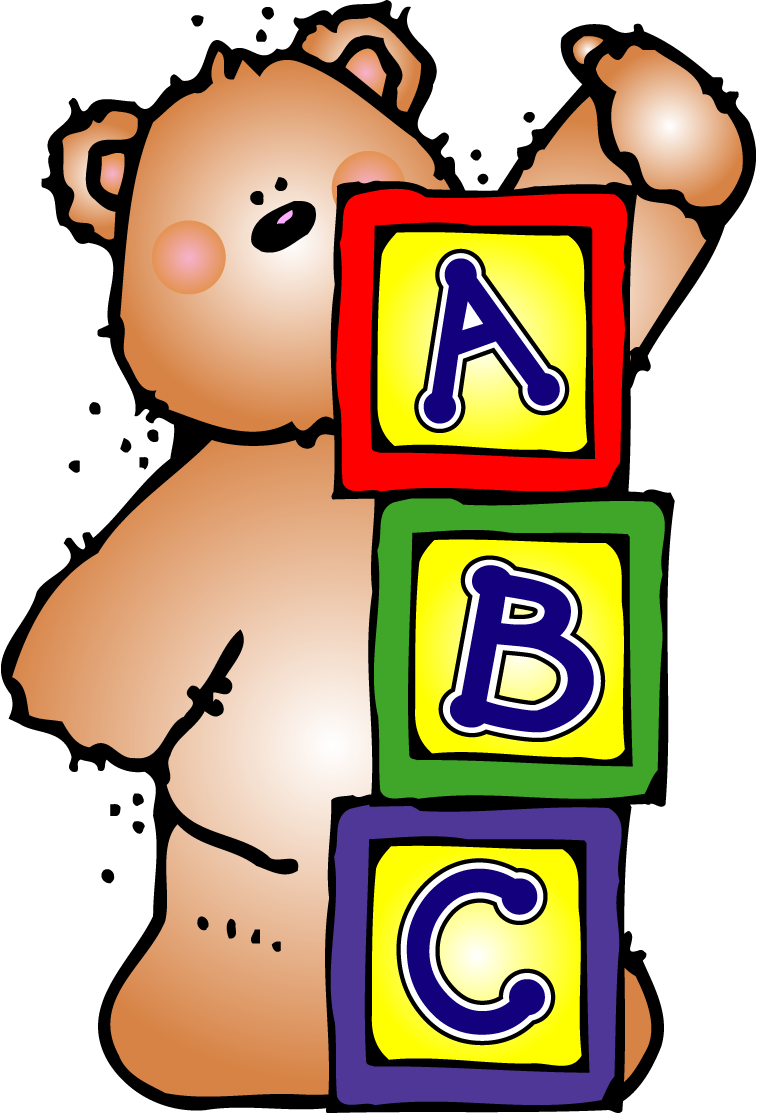 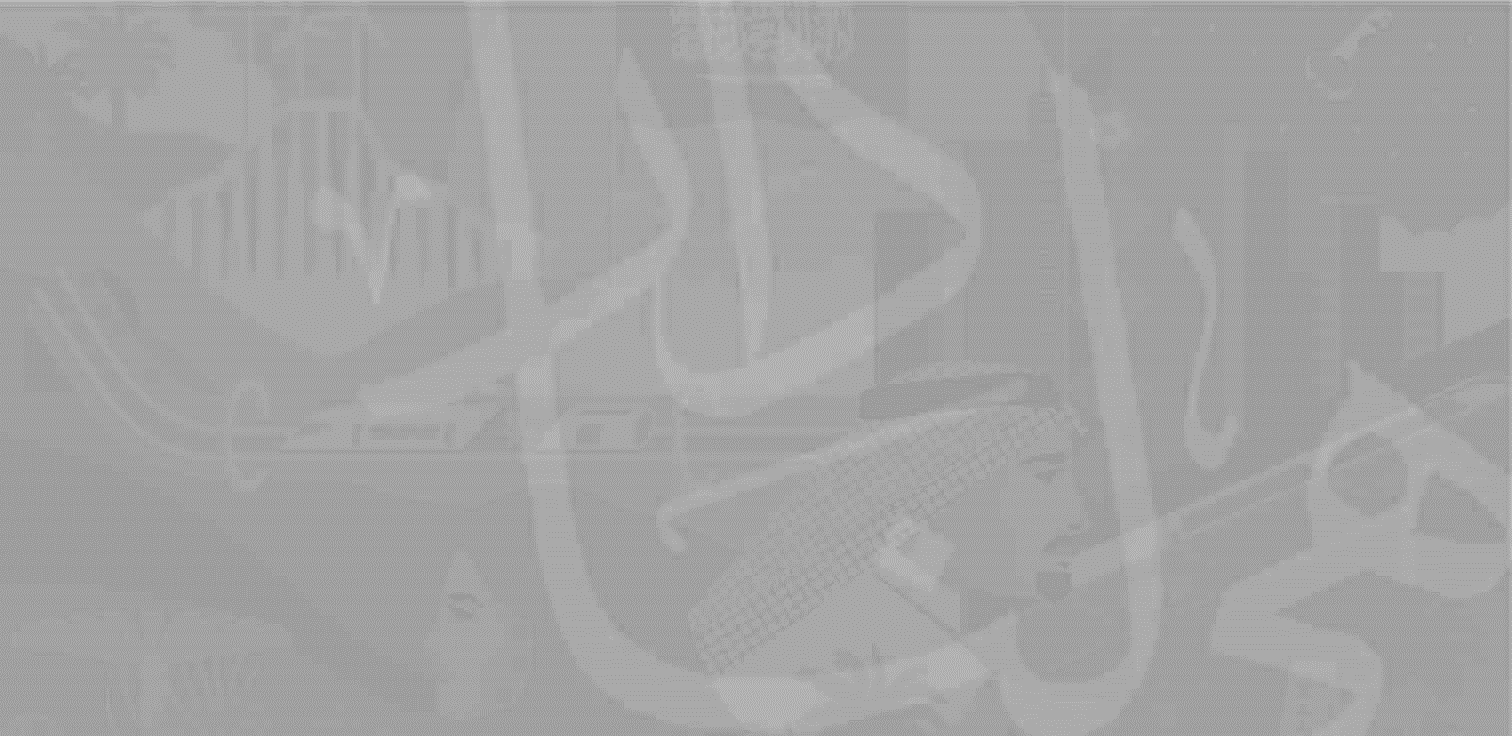 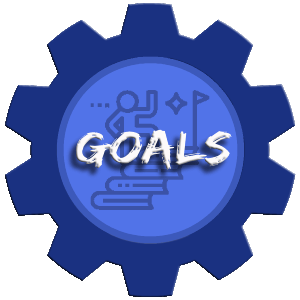 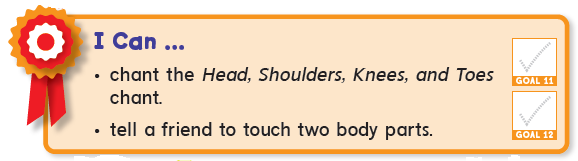 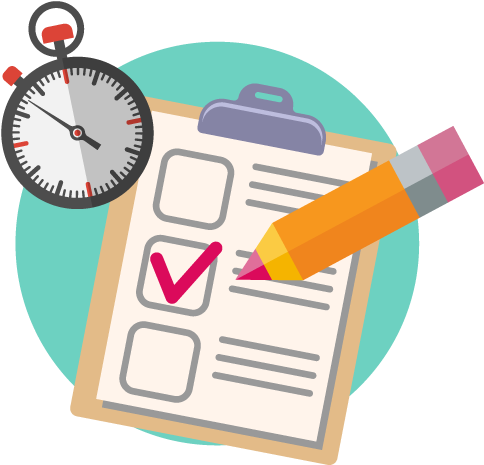 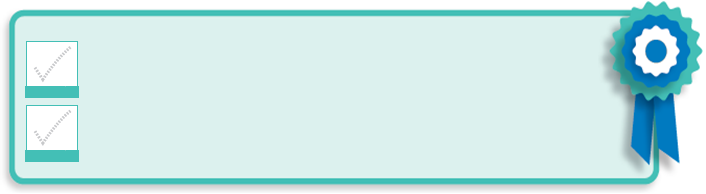 الهدف
أن يردد الطالب أنشودة أجزاء الجسم
 
أن يطلب الطالب من زميله أن يلمس أحد أعضاء الجسم
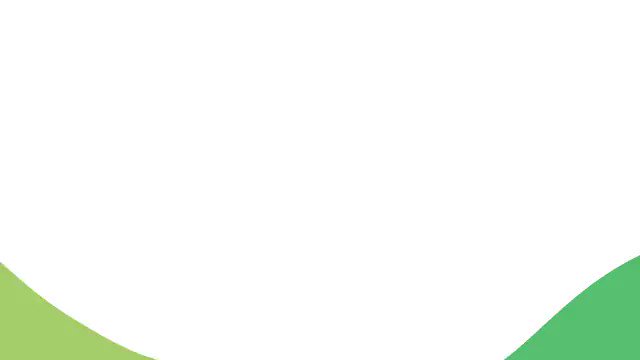 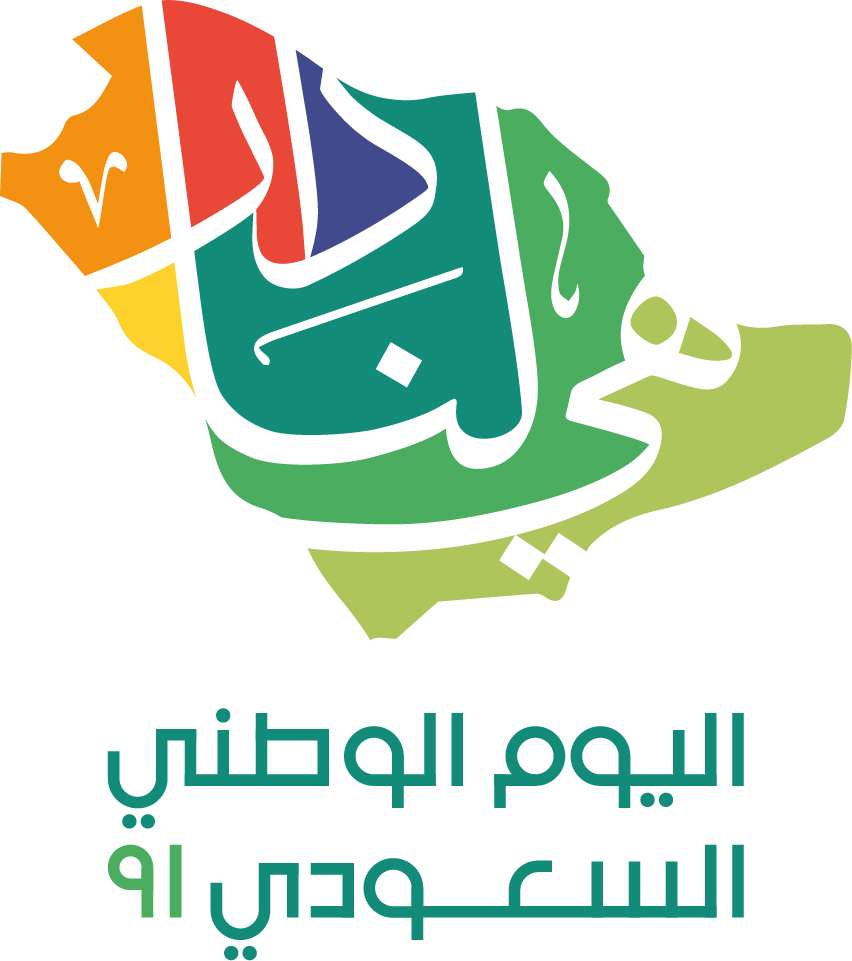 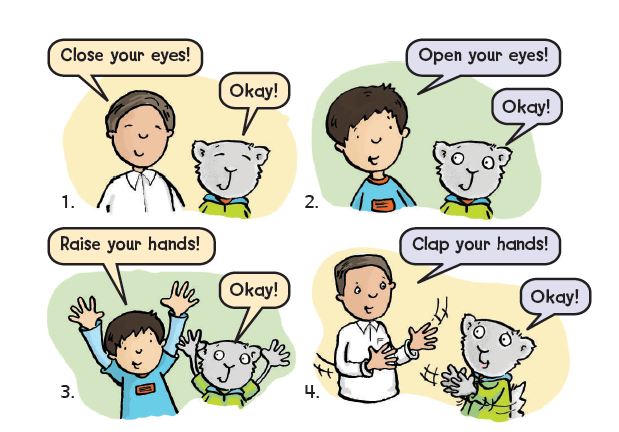 1
Listen shout and do.
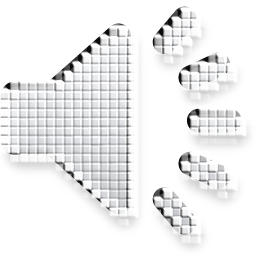 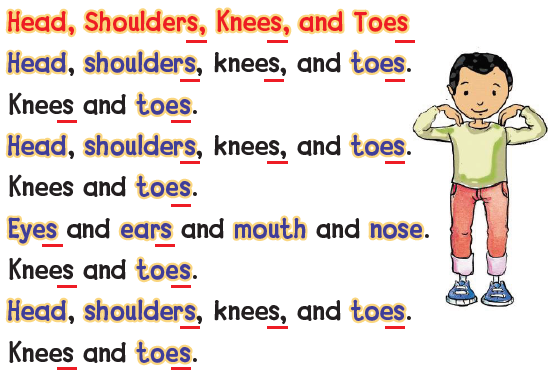 1
Chant and point.
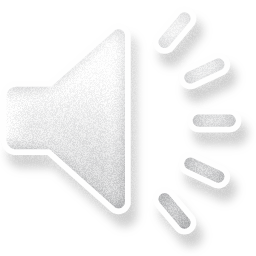 2
Listen point and pronounce.
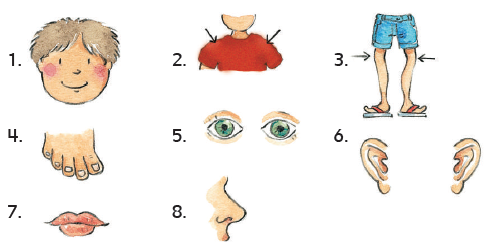 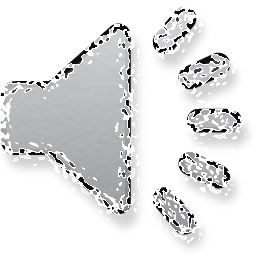 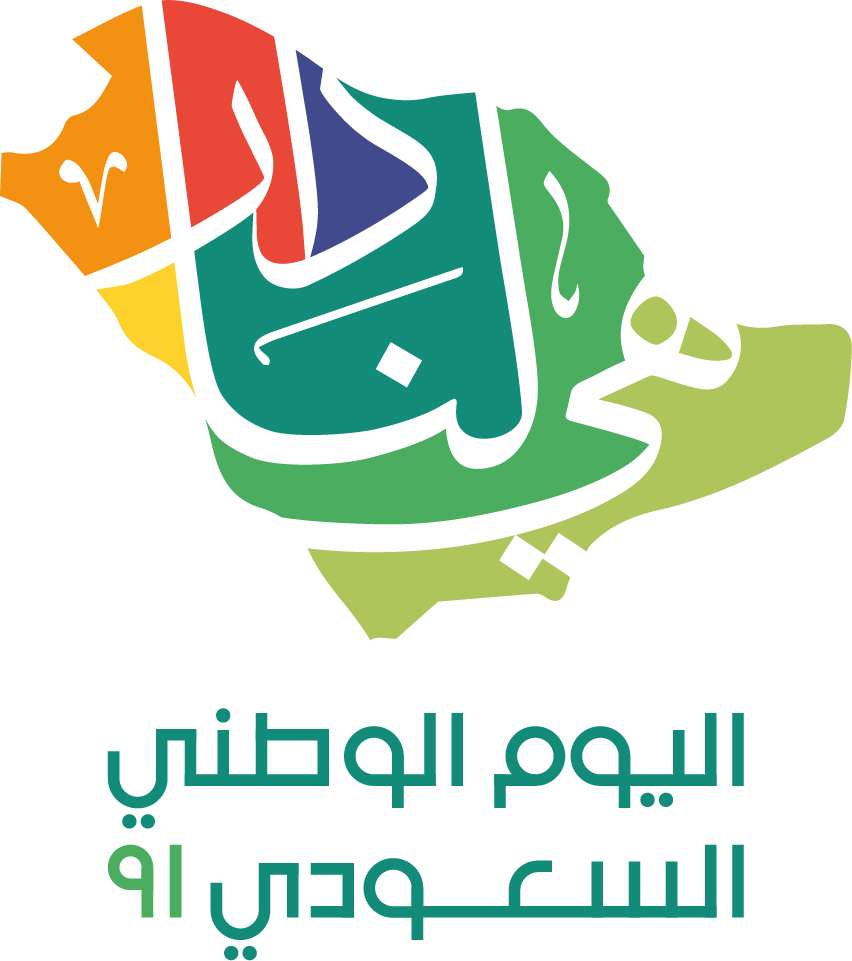 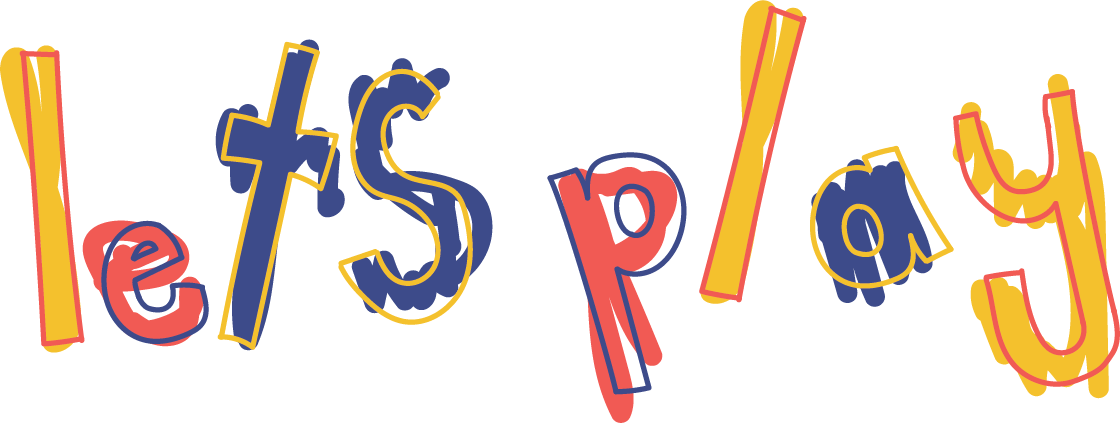 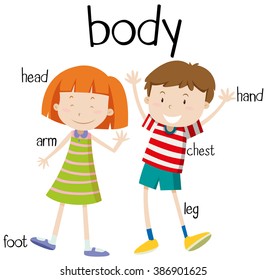 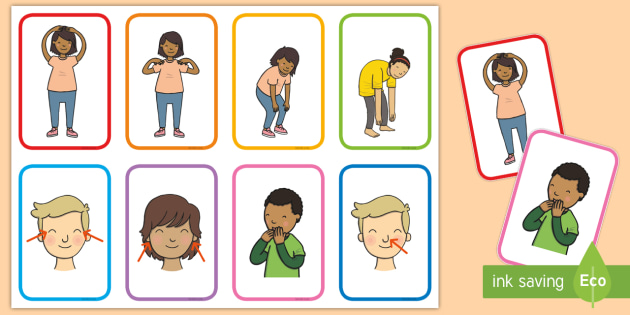 shoulders
Eyes
1
2
3
4
Ears
Head
Toes
Nose
Knees
Mouth
5
6
7
8
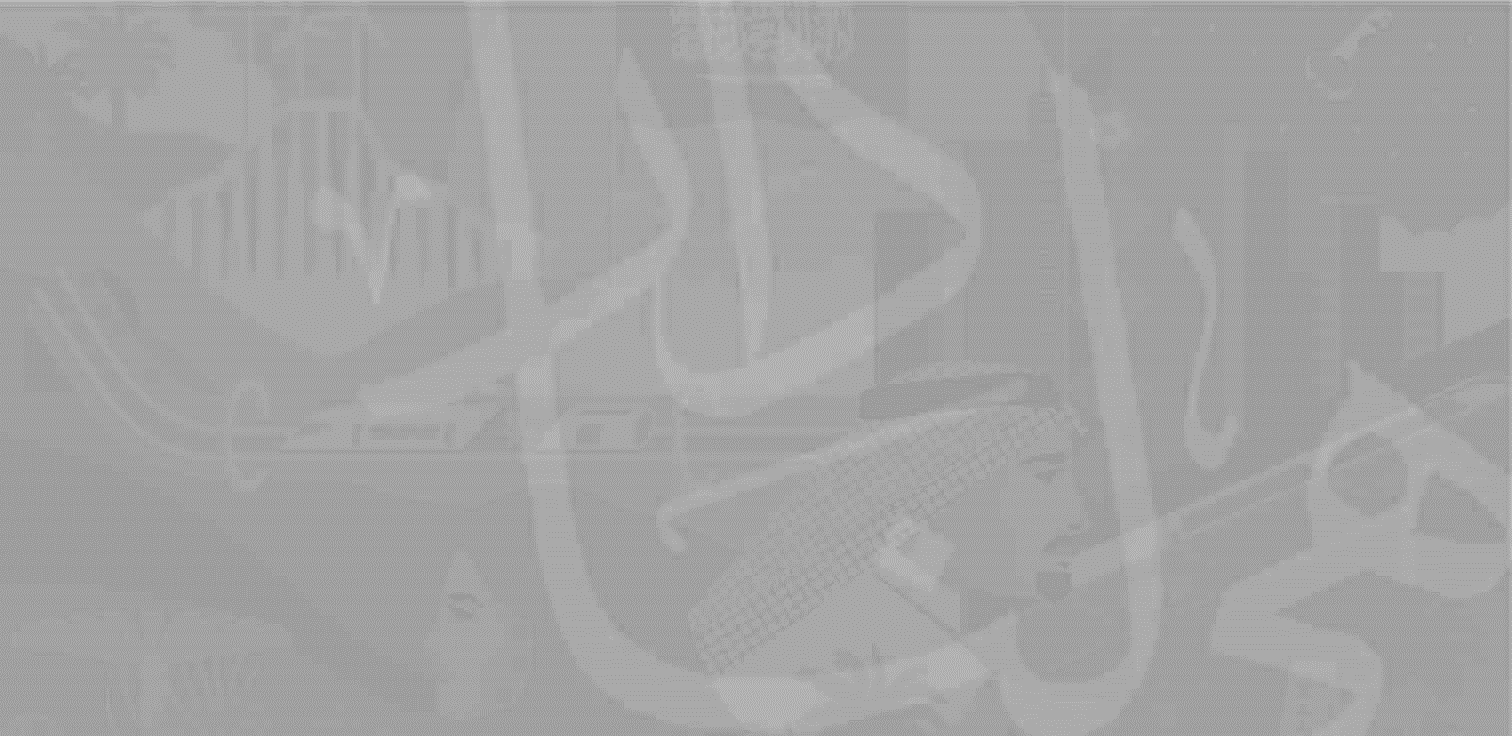 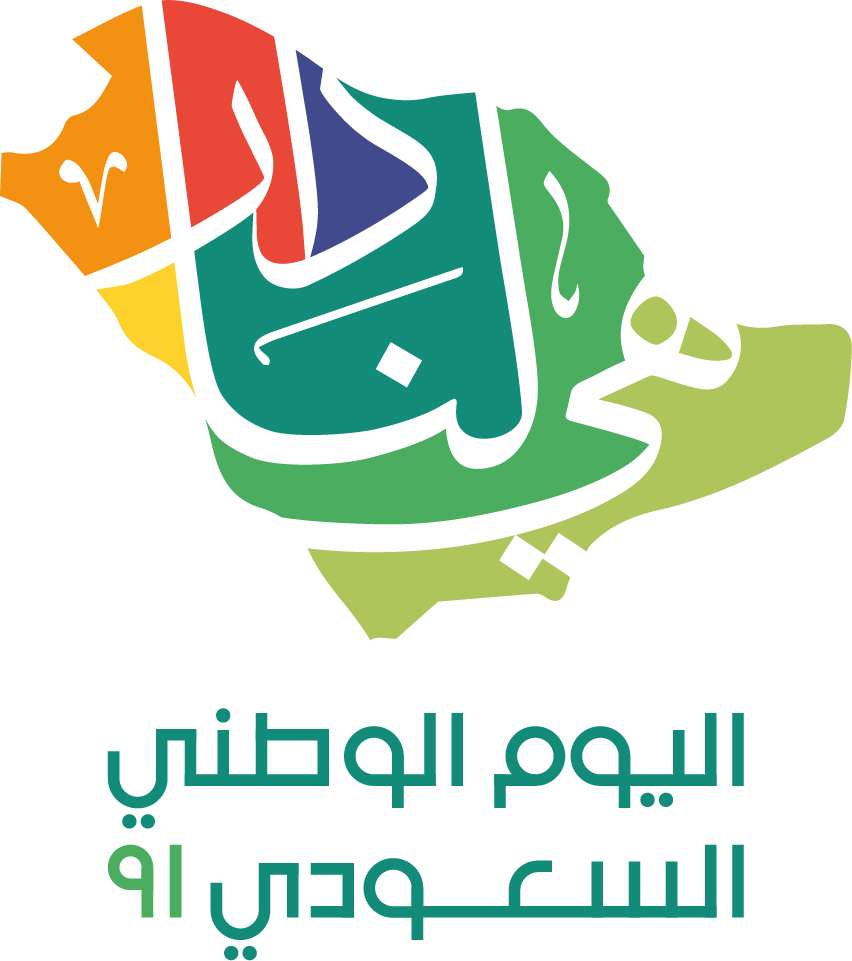 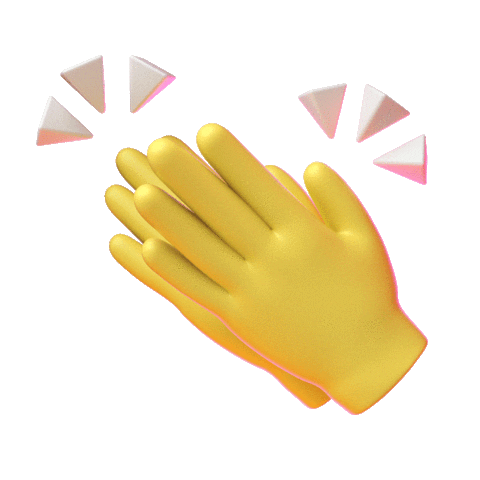 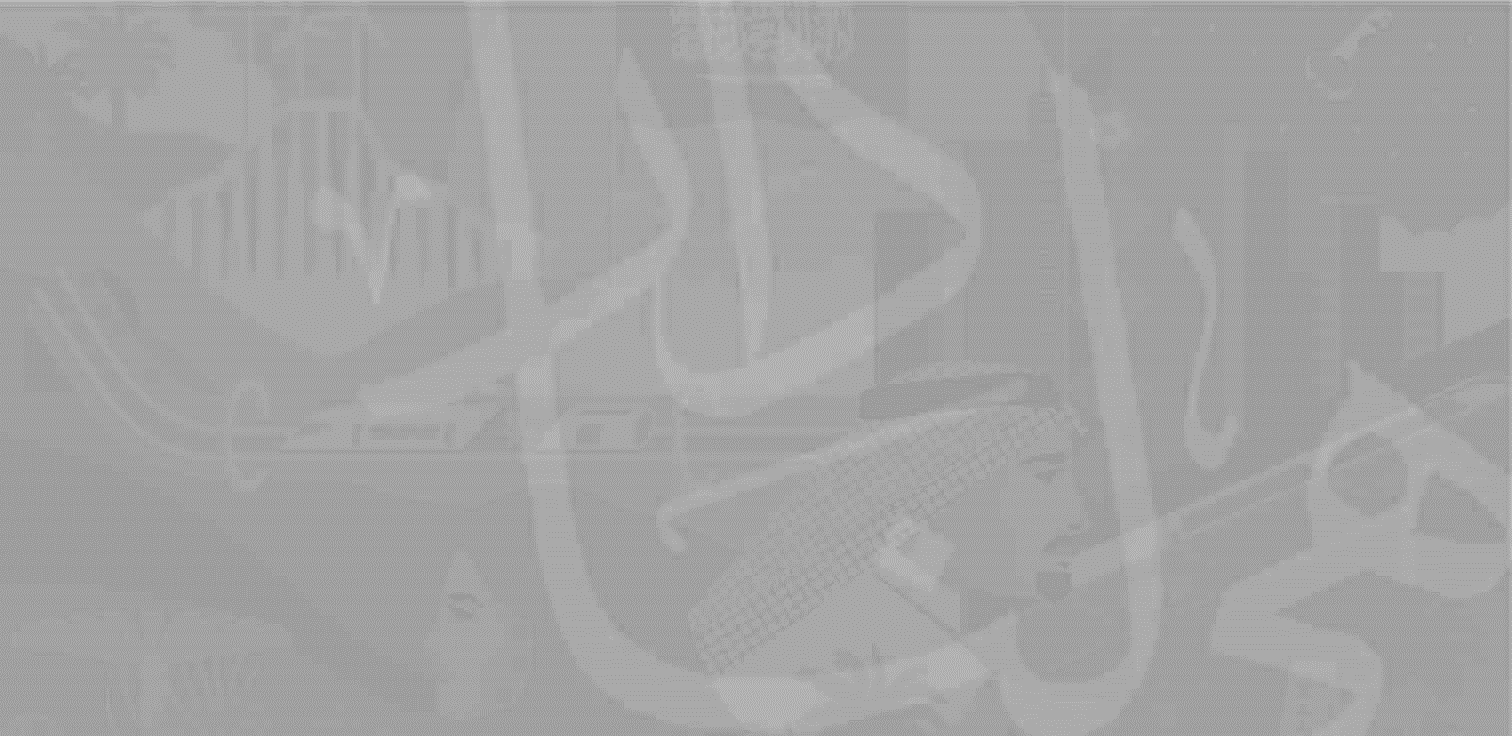 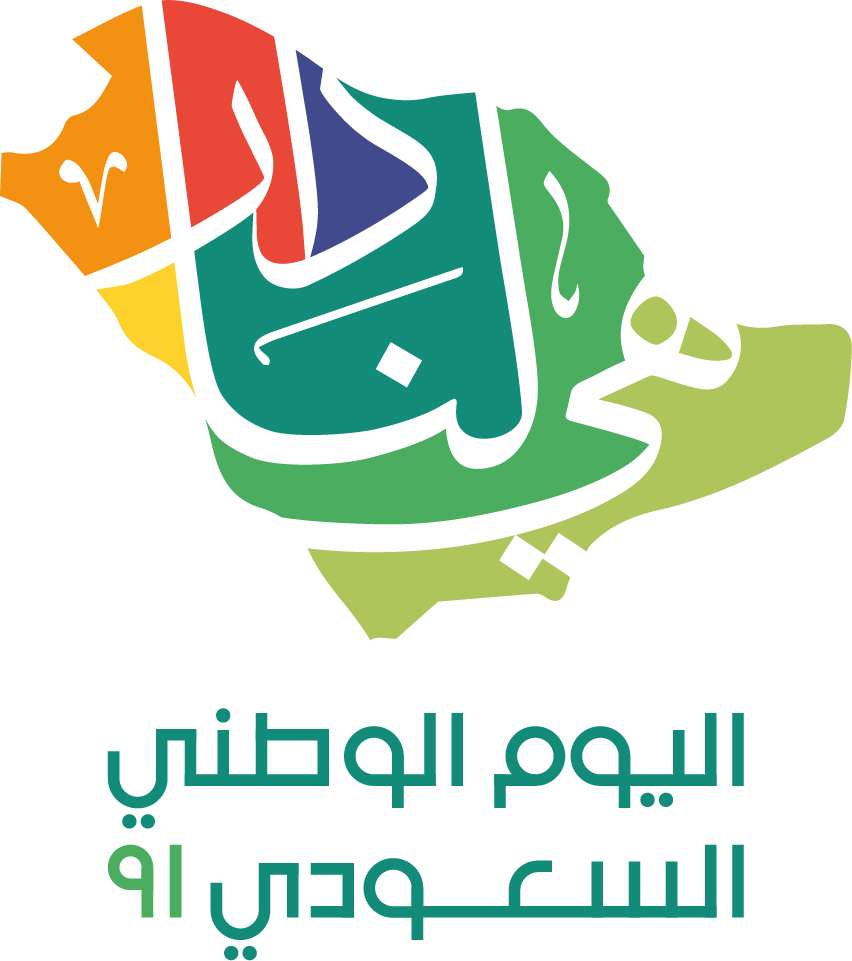 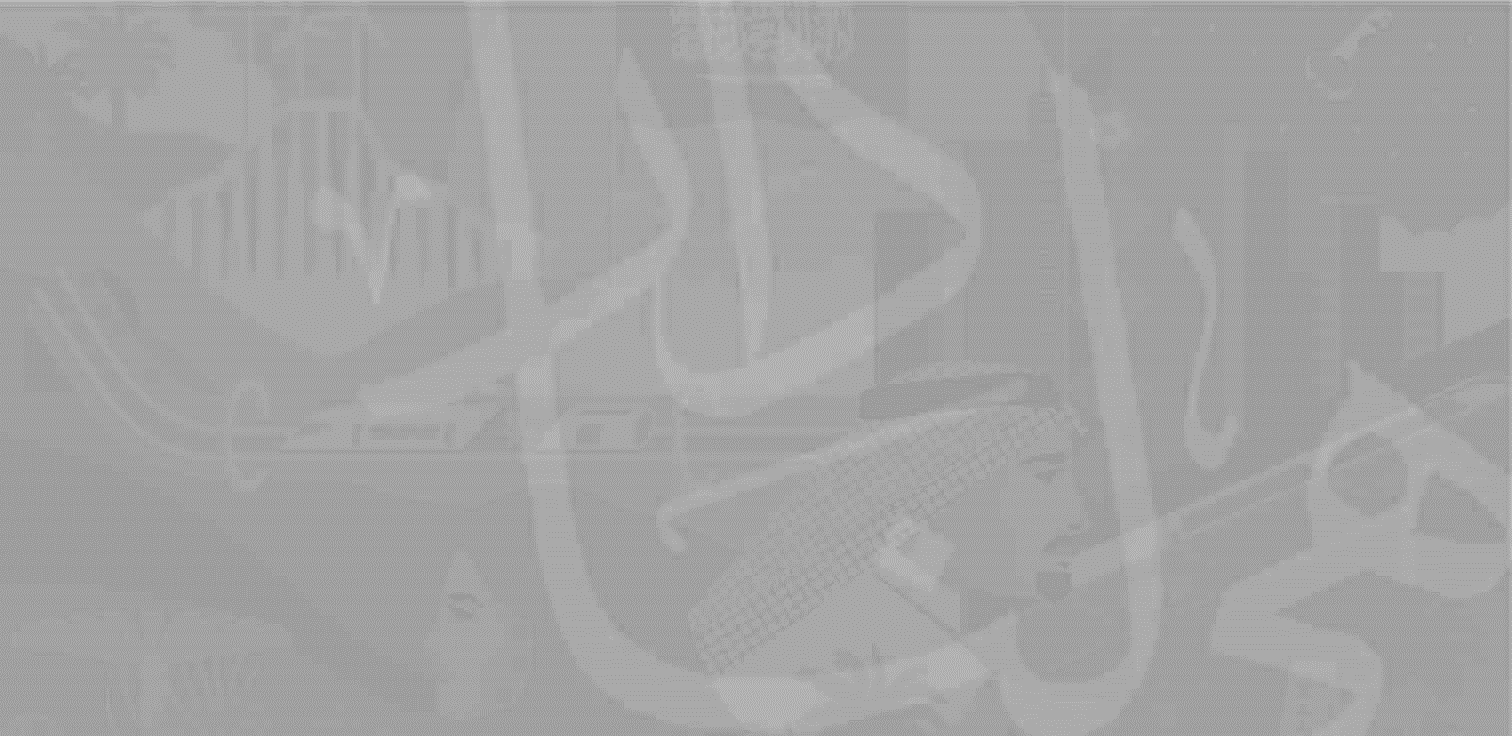 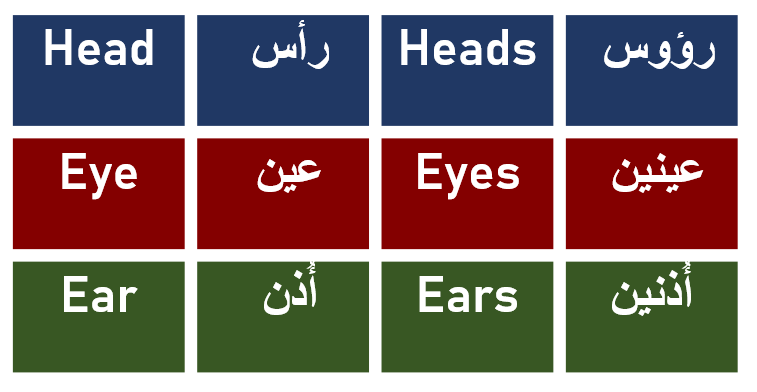 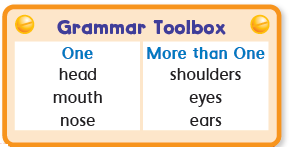 عند وجود صيغة الجمع لأي اسم أو شيء في اللغة الإنجليزية فإننا نضيف حرف s في نهاية الكلمة
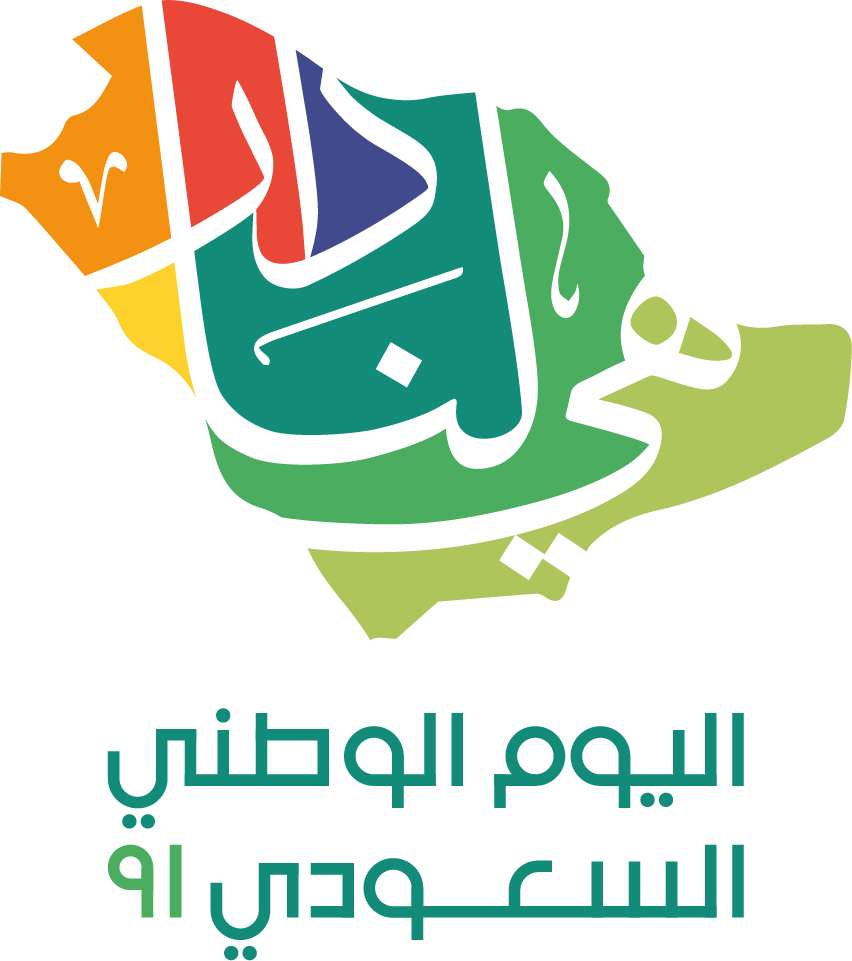 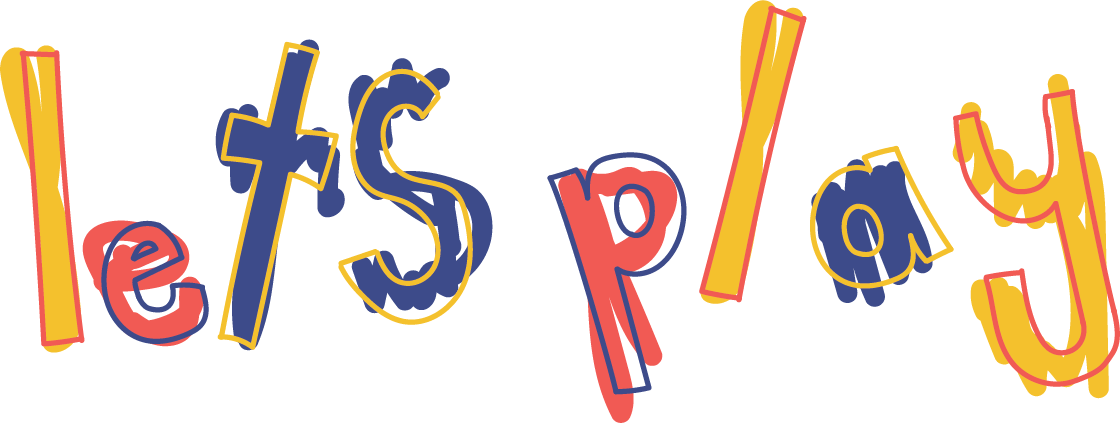 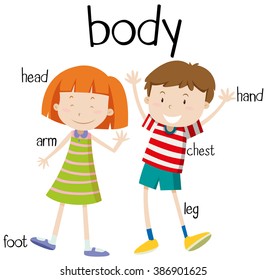 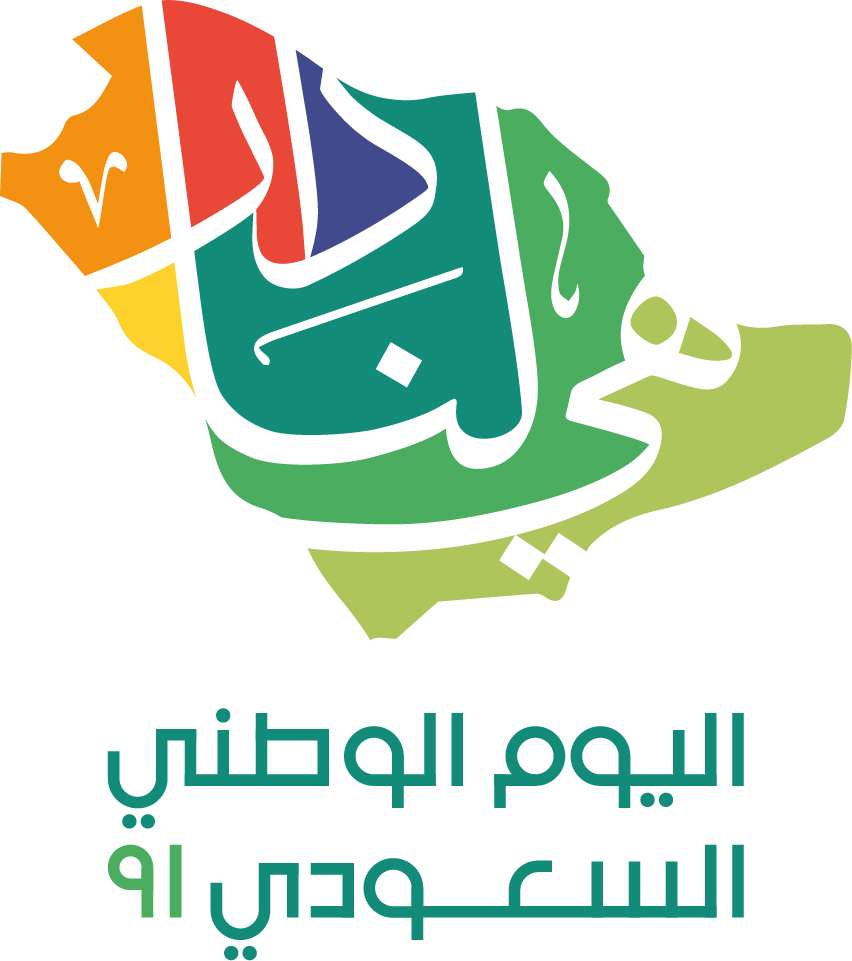 Choose:
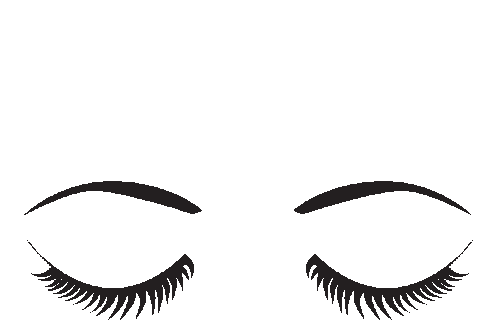 Eye
Eyes
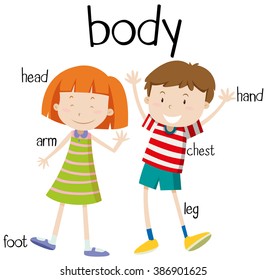 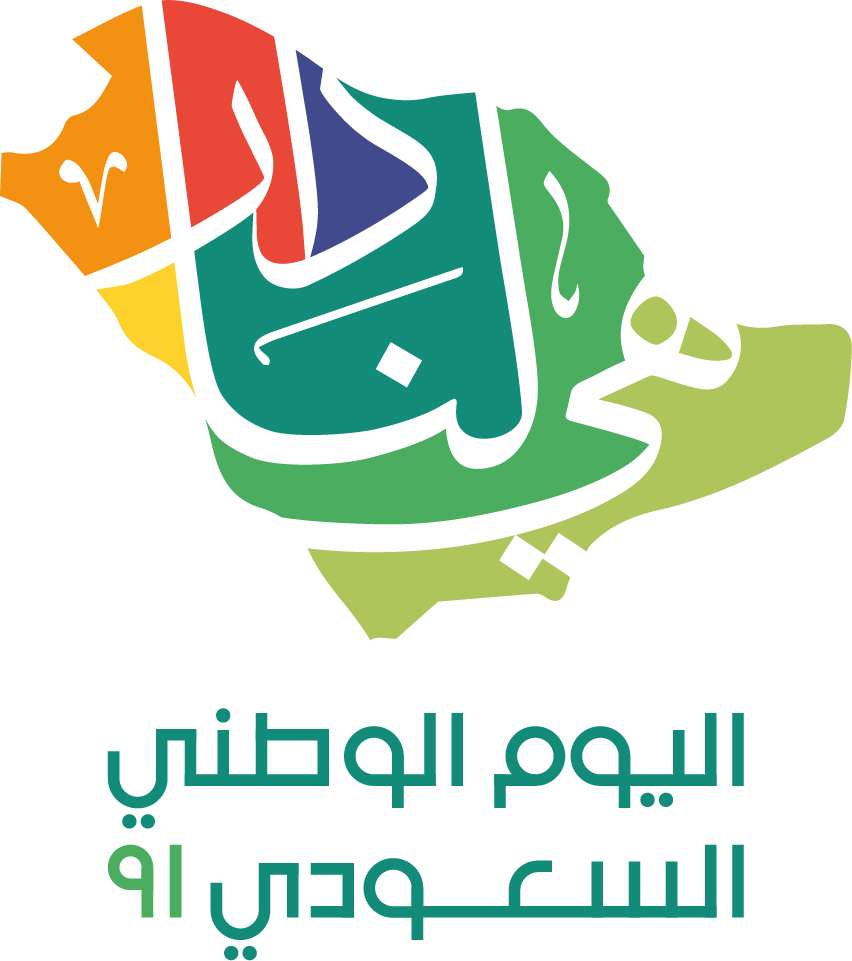 Choose:
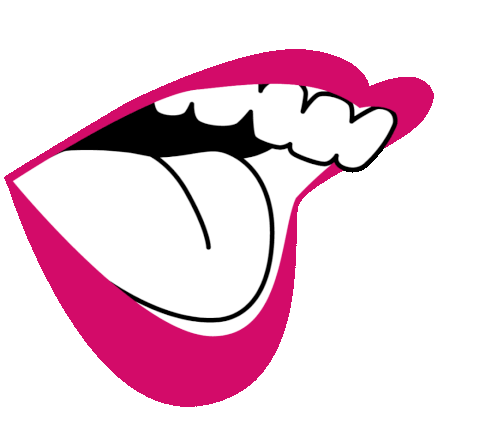 Mouth
Mouths
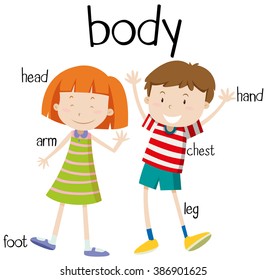 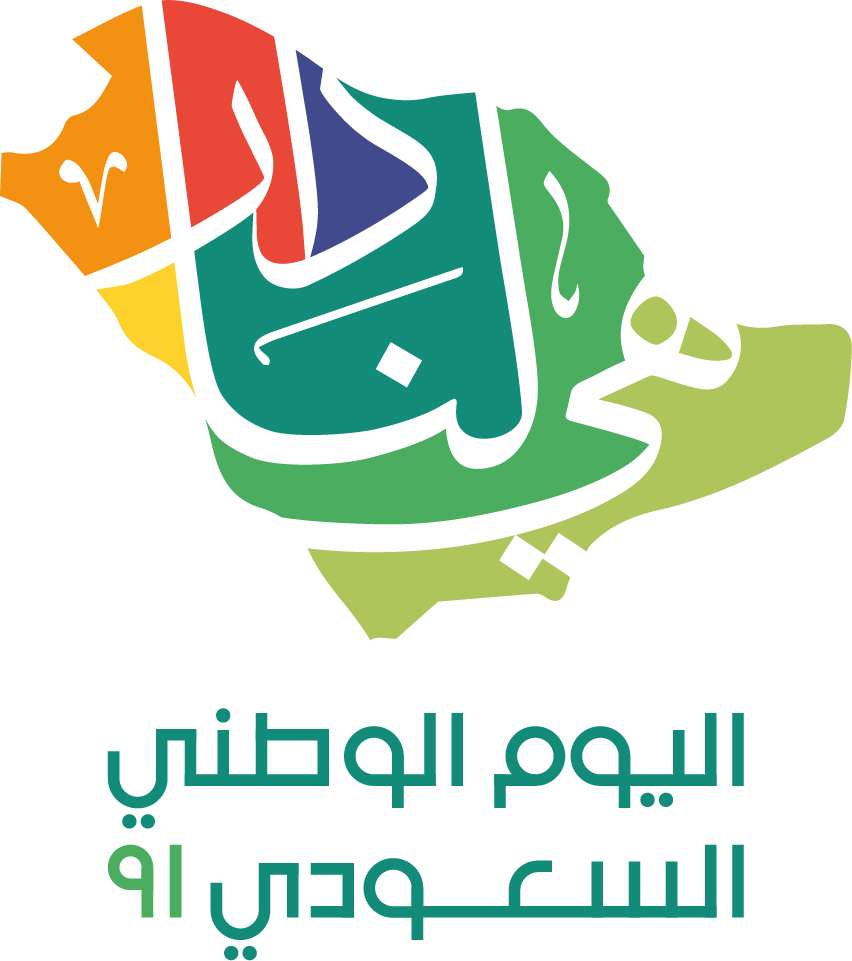 Choose:
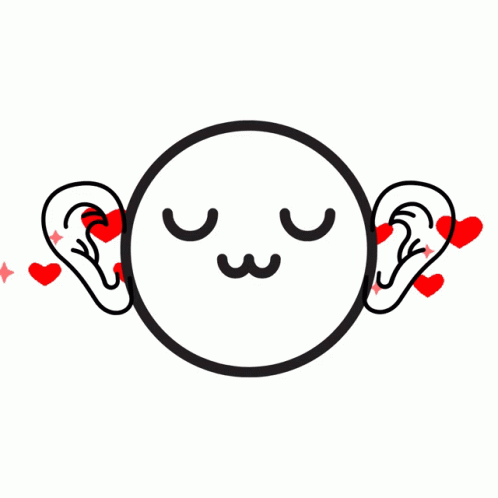 Ear
Ears
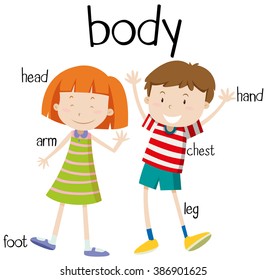 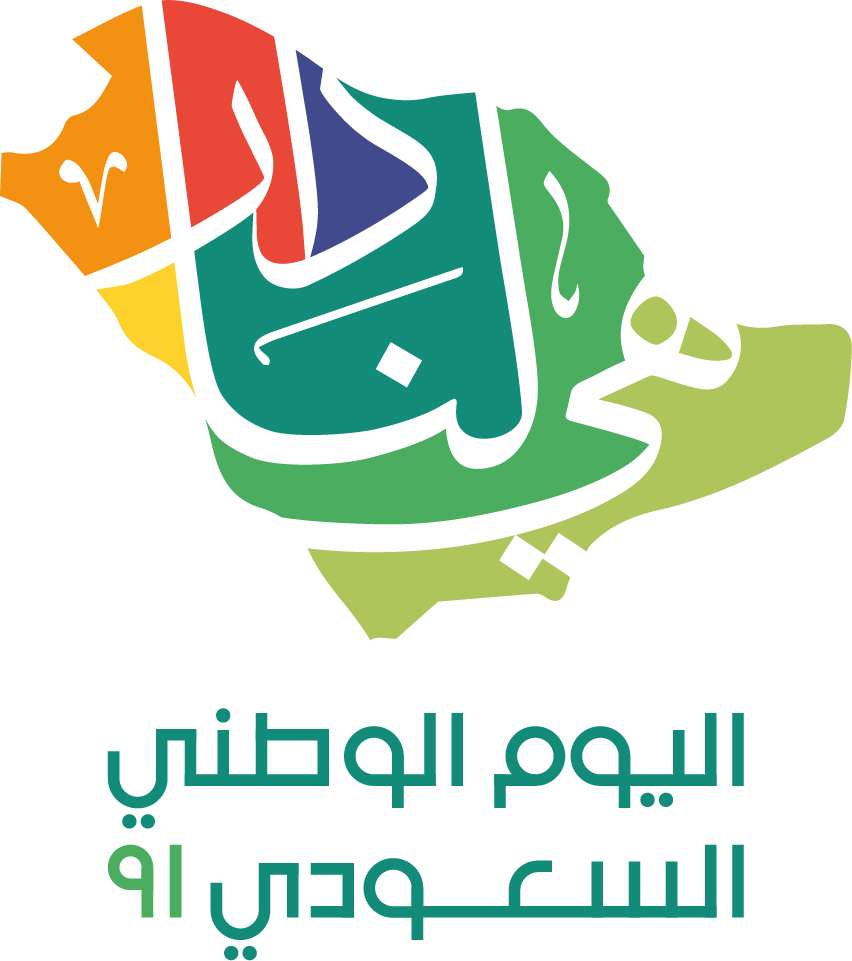 Choose:
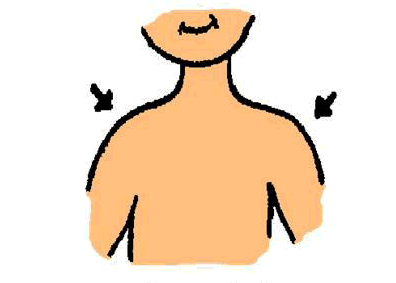 shoulder
shoulders
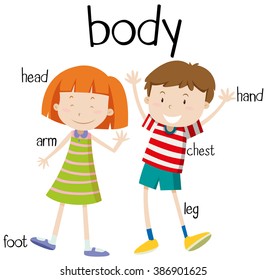 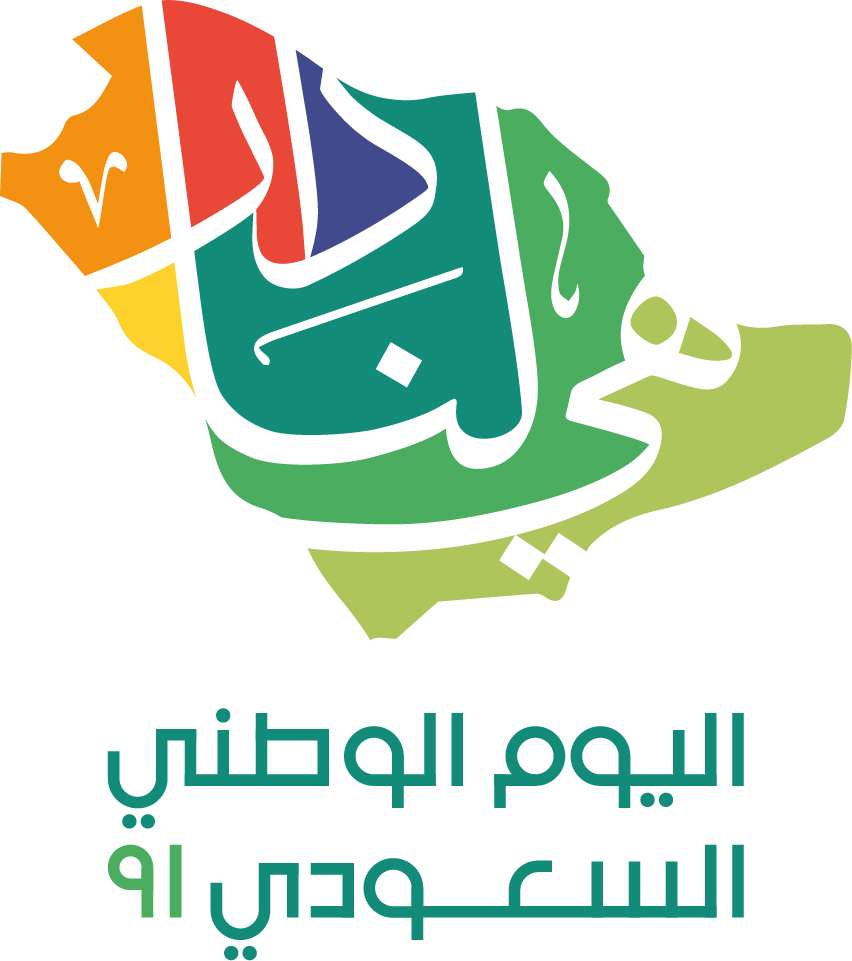 Choose:
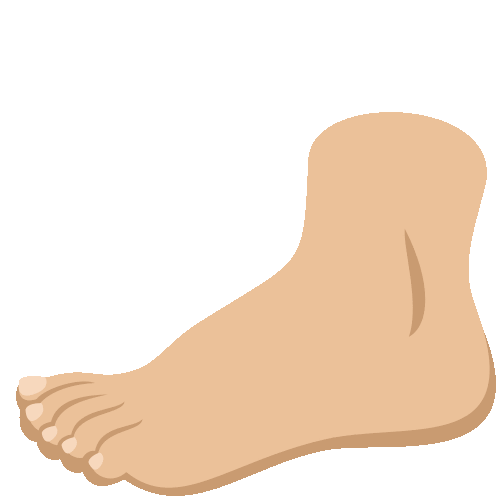 Toe
Toes
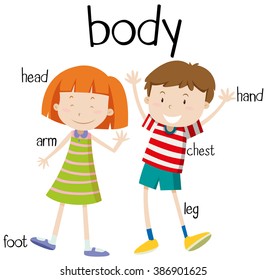 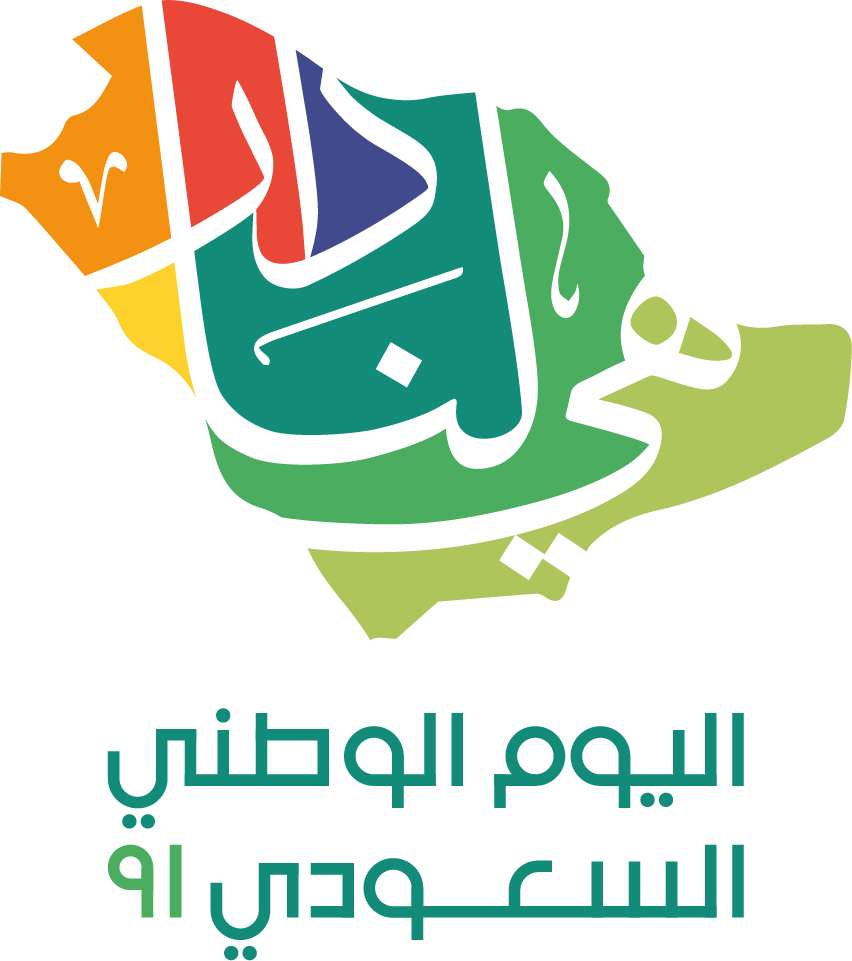 وقت المرح
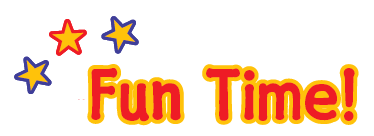 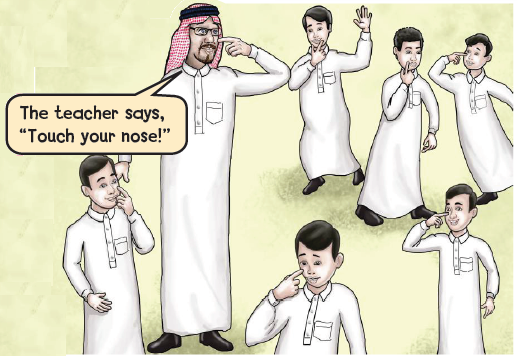 3
The Teacher Says
Touch what your teacher says .
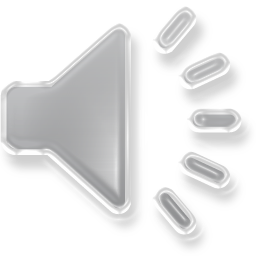 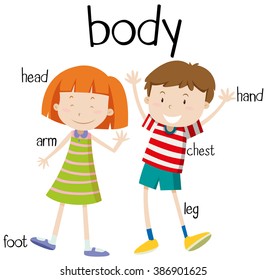 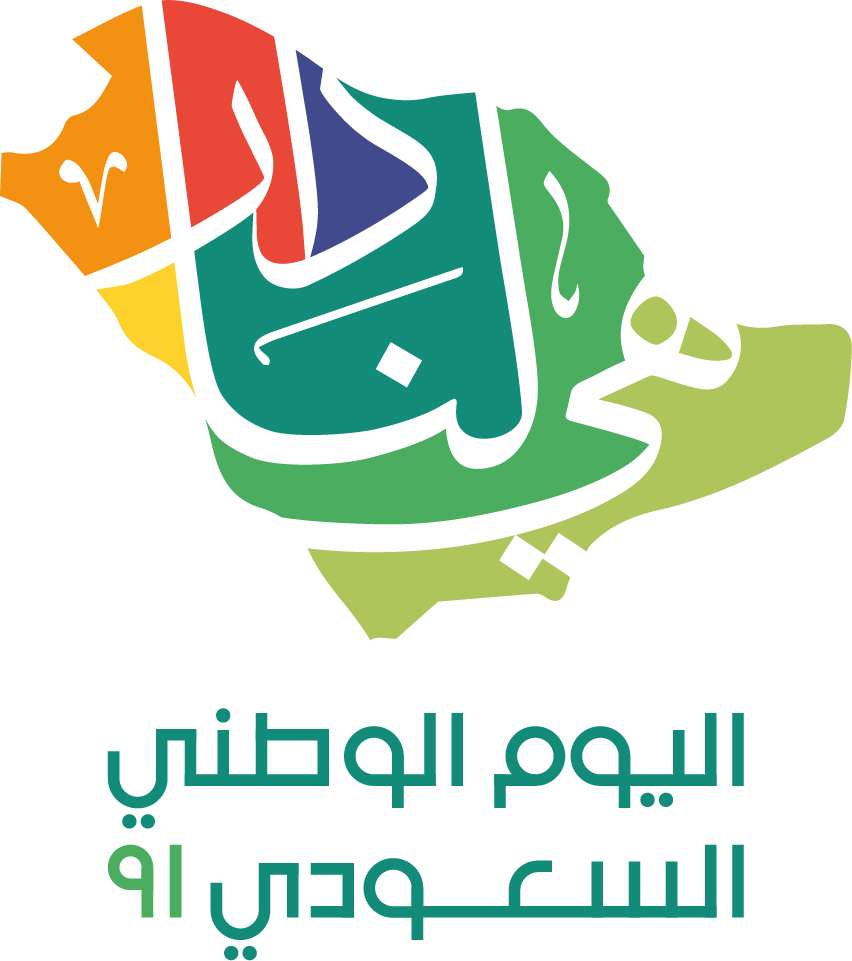 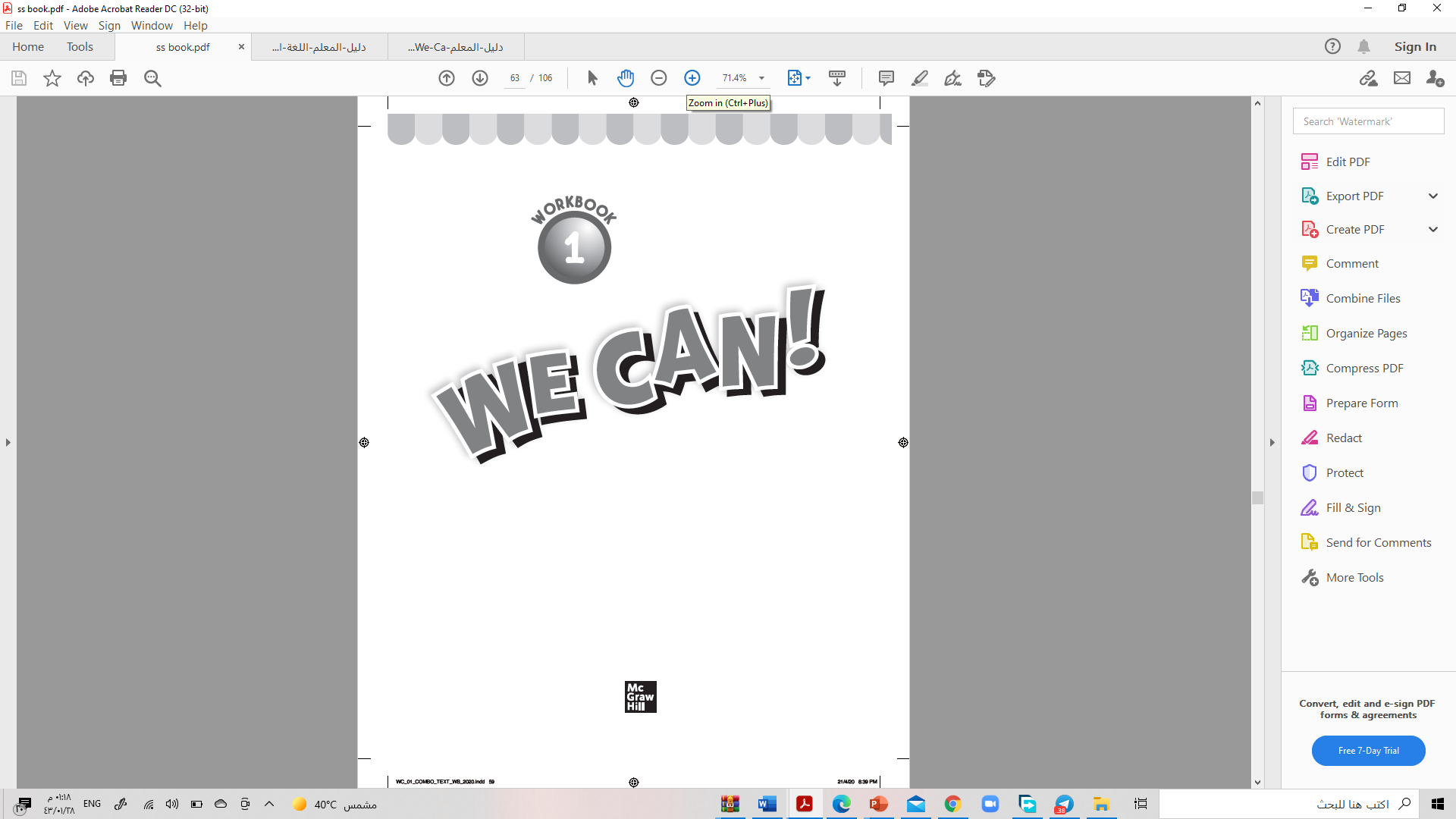 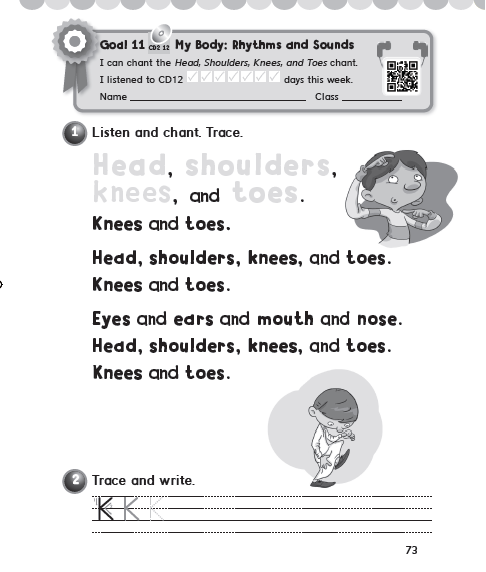 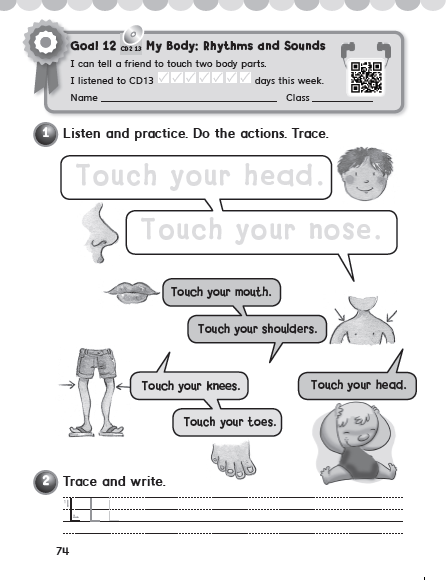 Pg. 73-74
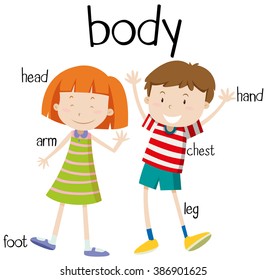 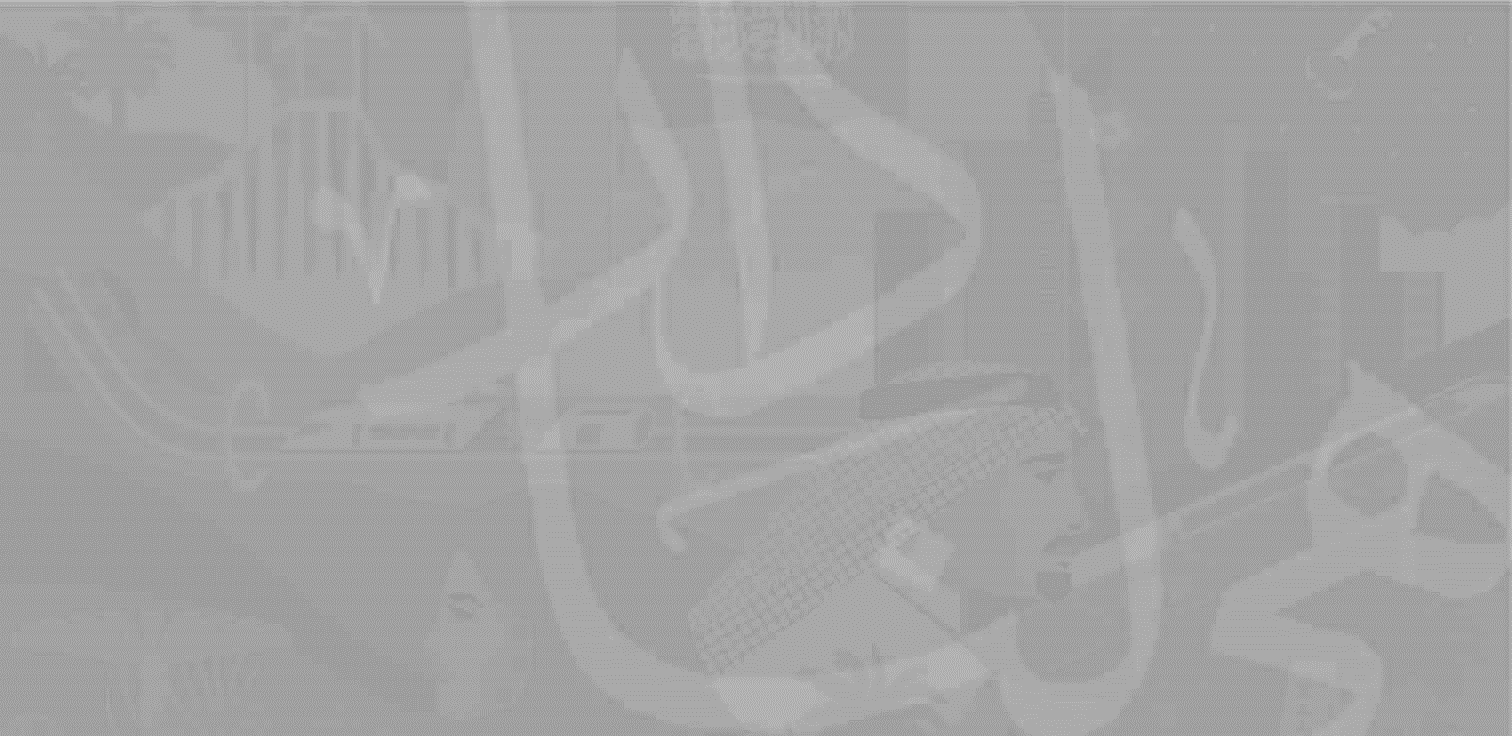 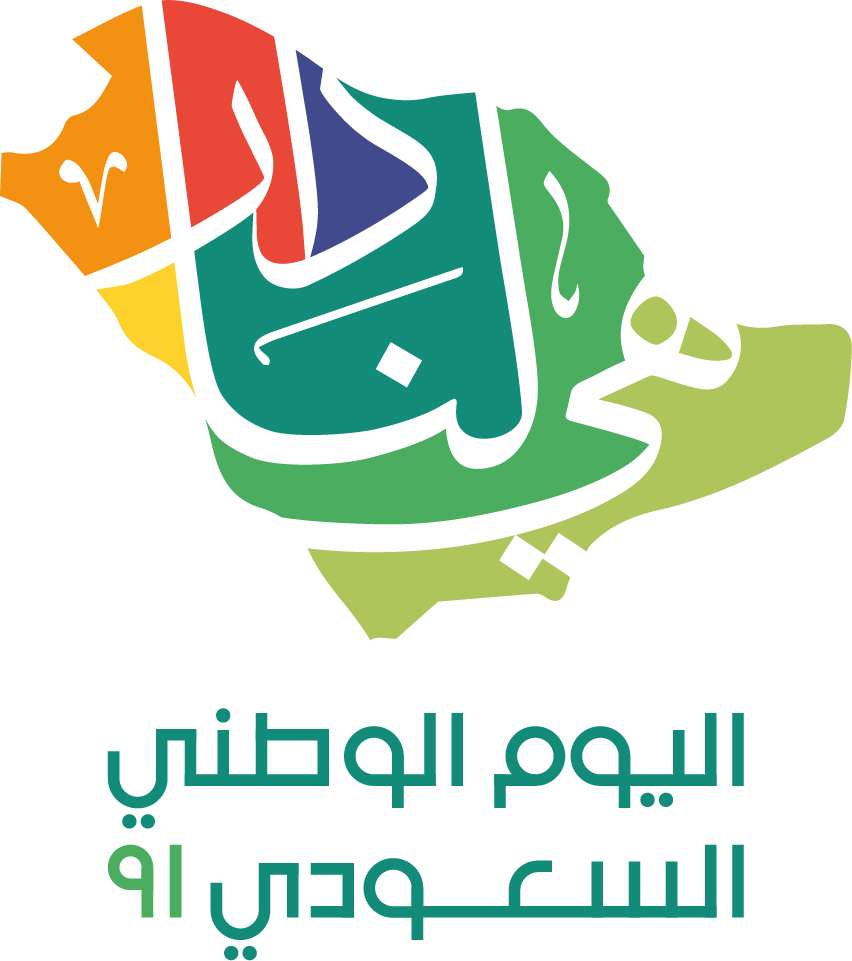 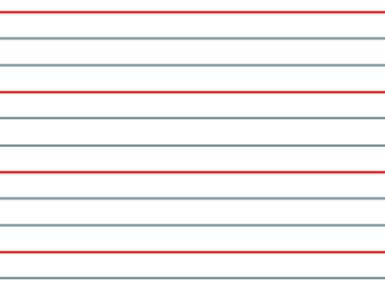 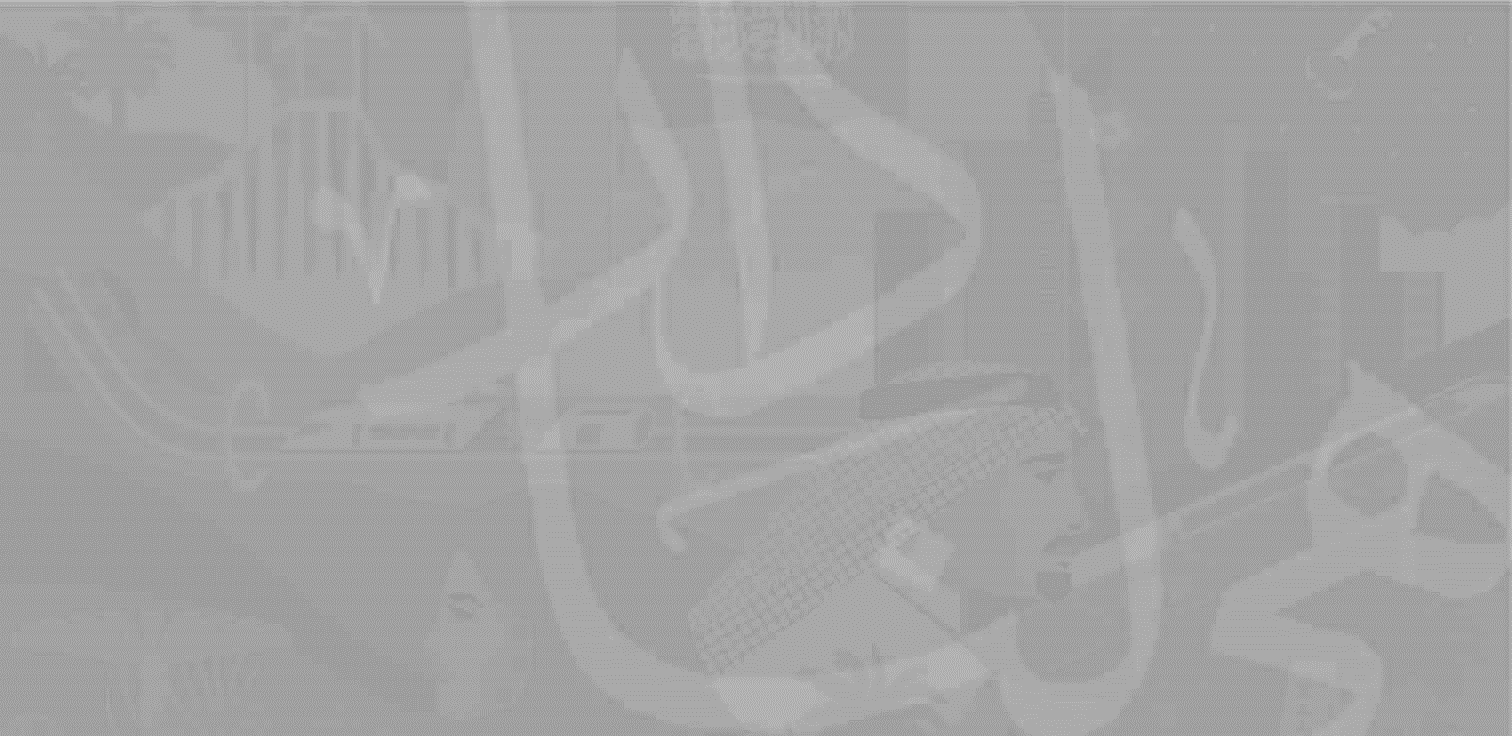 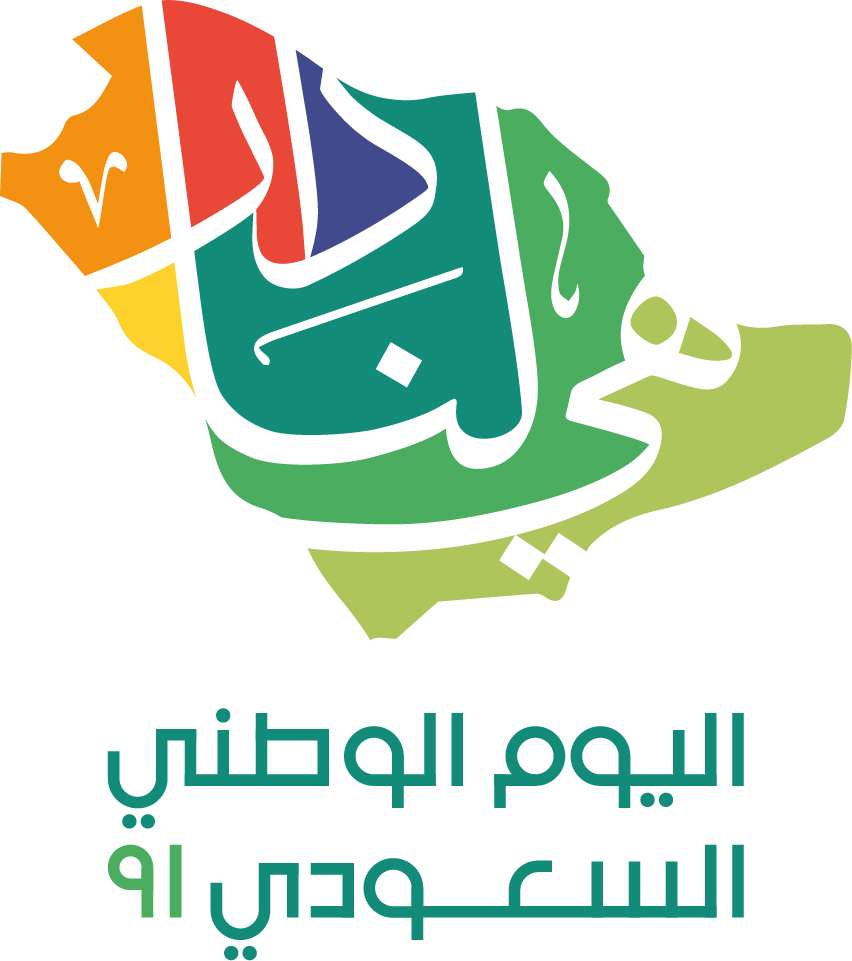 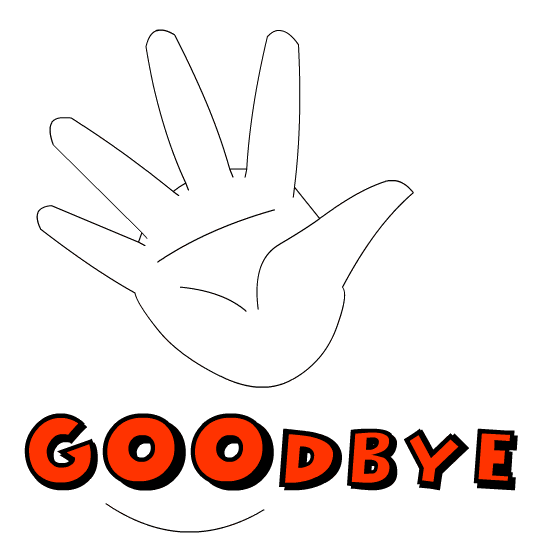